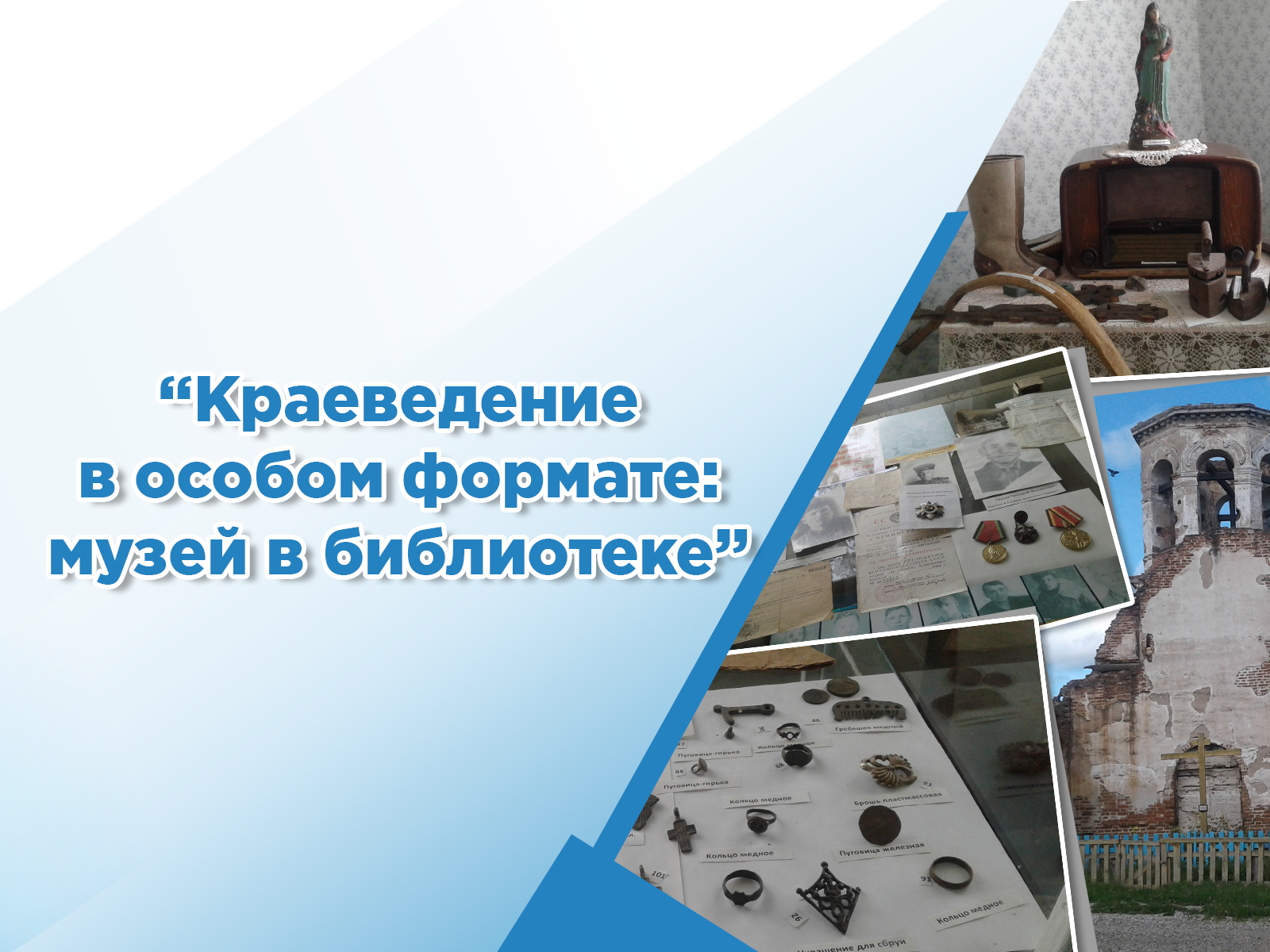 МБУ ЦБС Яйского округа
Ишимская сельская библиотека-филиал №11
Ишим 2024
КРАЕВЕДЕНИЕ В ОСОБОМ ФОРМАТЕ: 
МУЗЕЙ В БИБЛИОТЕКЕ
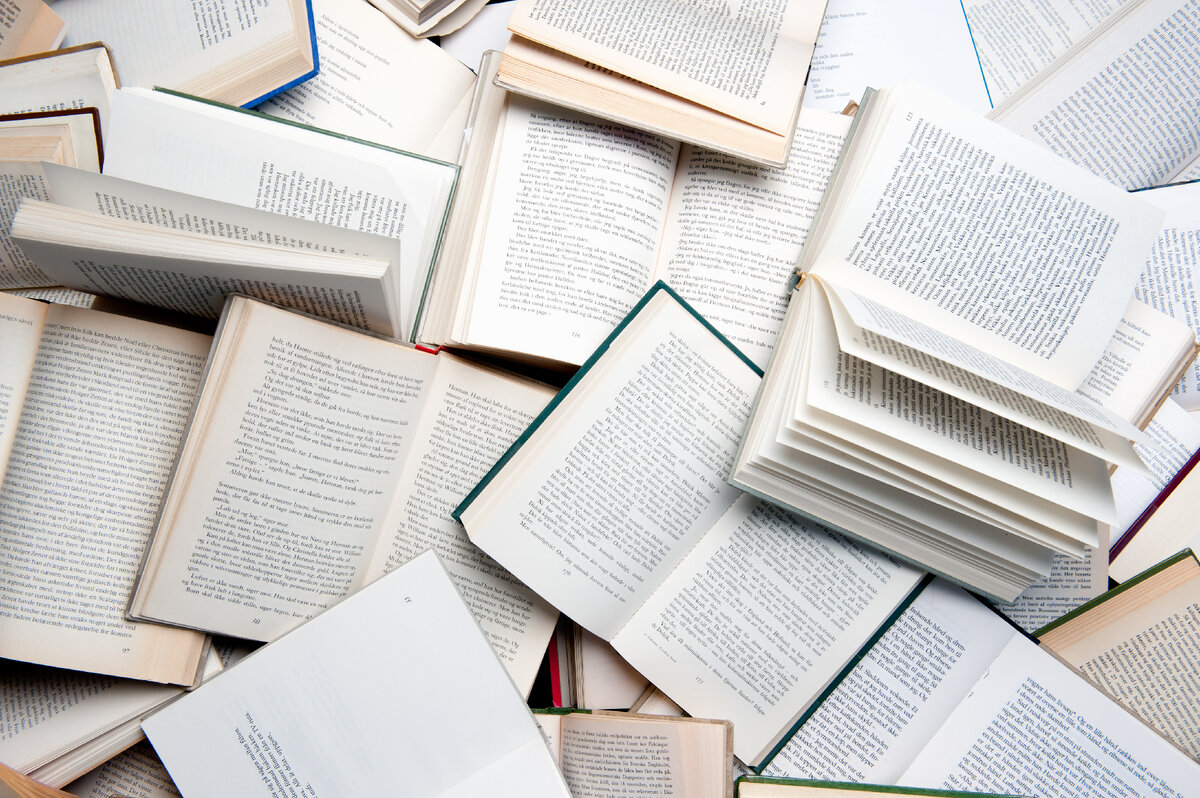 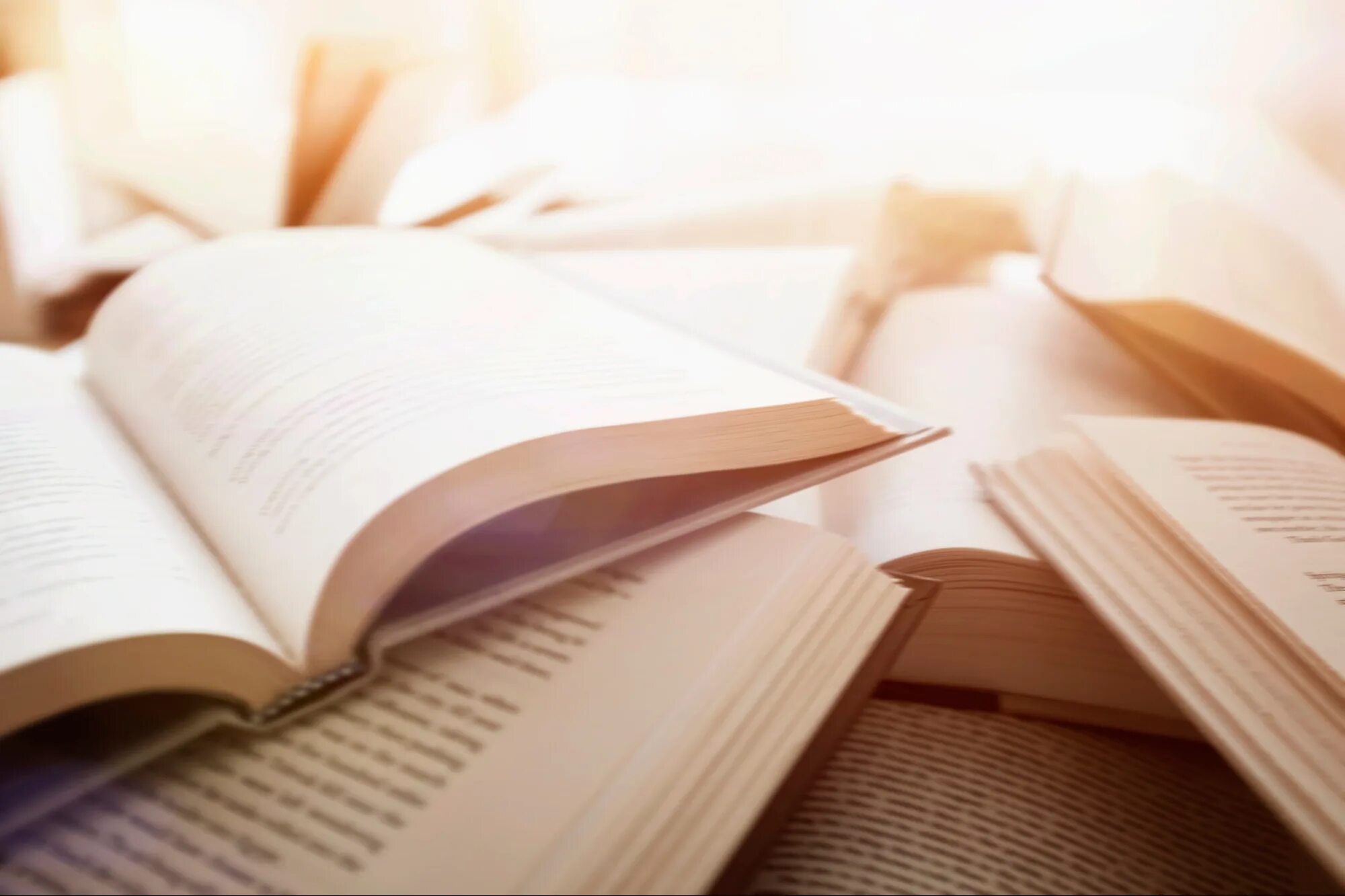 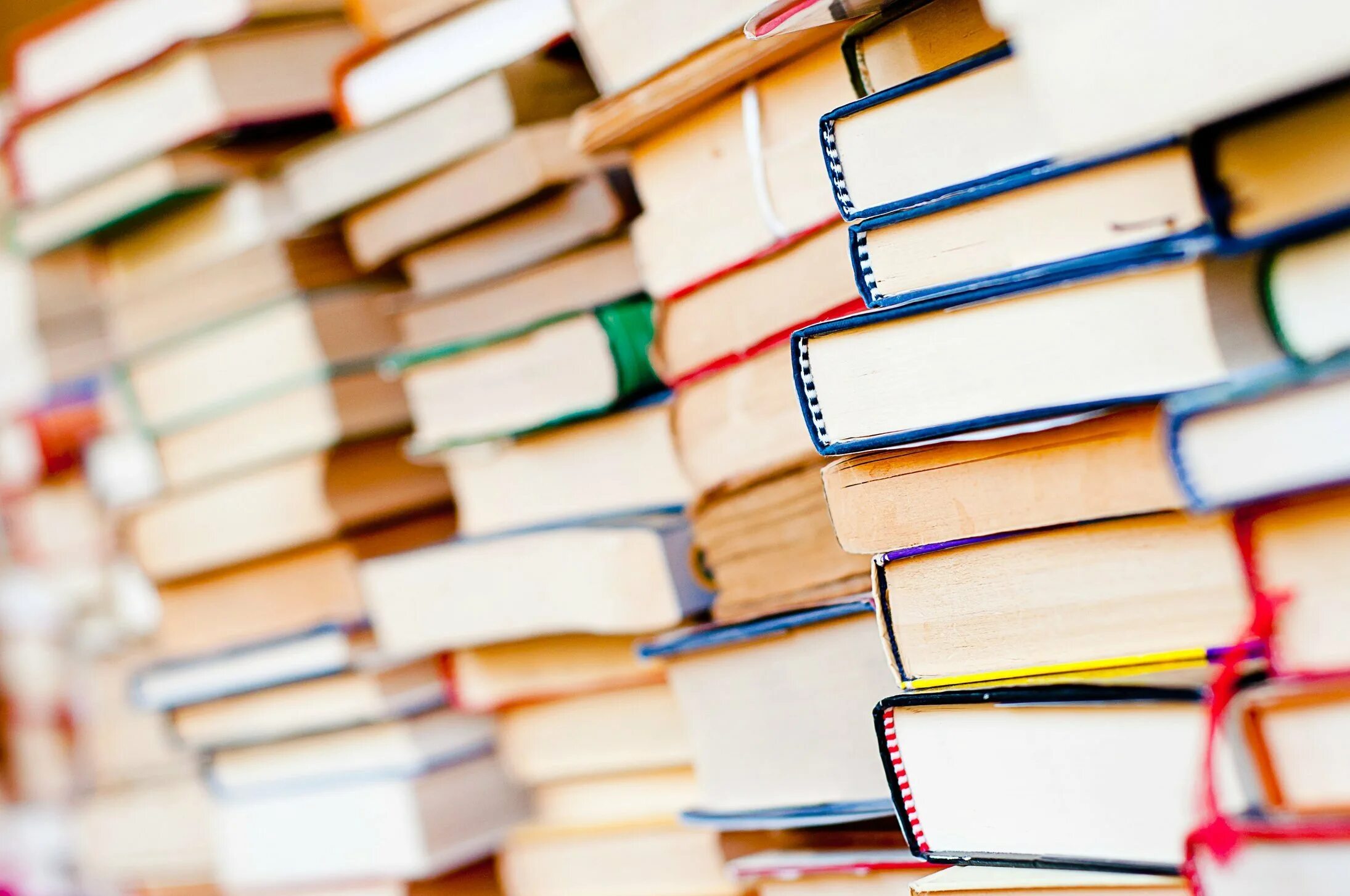 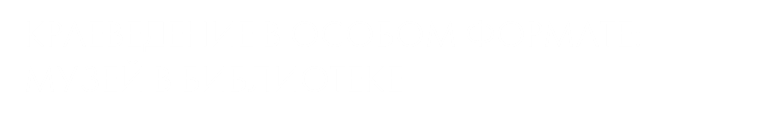 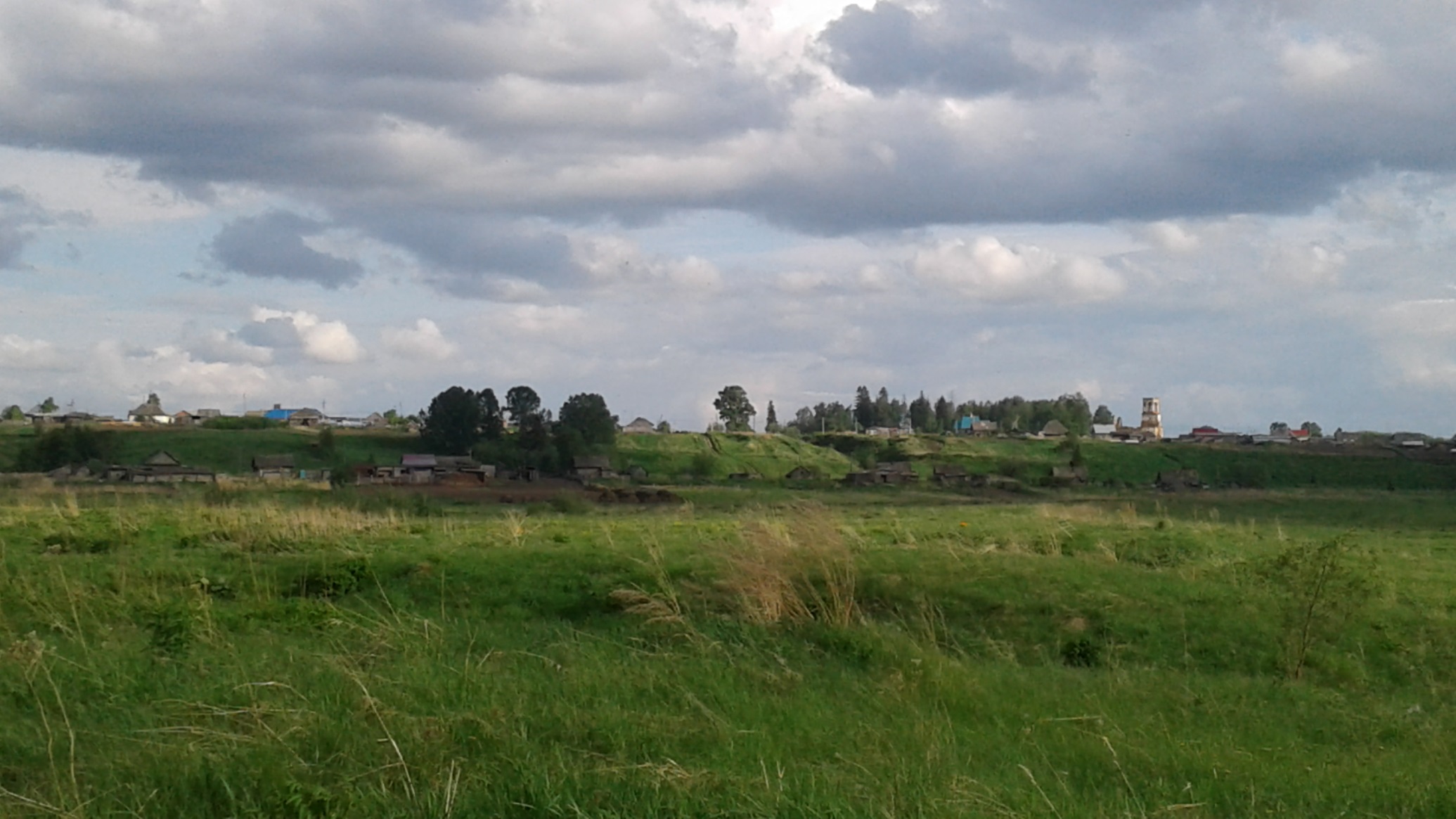 КРАЕВЕДЕНИЕ В ОСОБОМ ФОРМАТЕ: 
МУЗЕЙ В БИБЛИОТЕКЕ
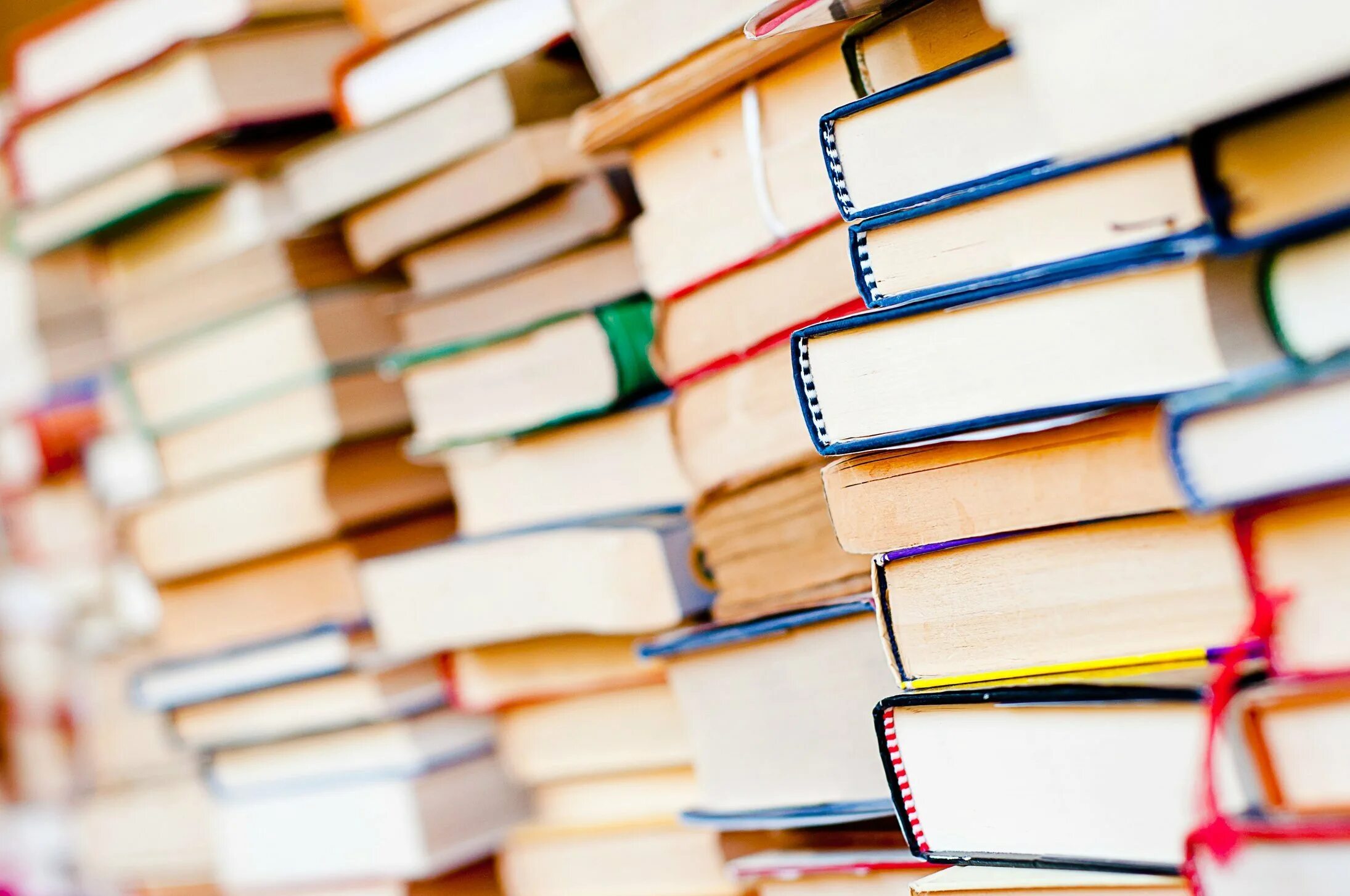 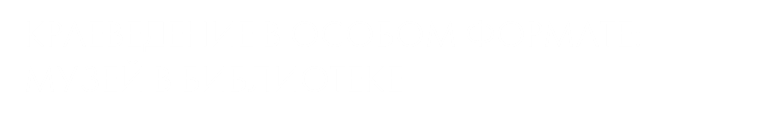 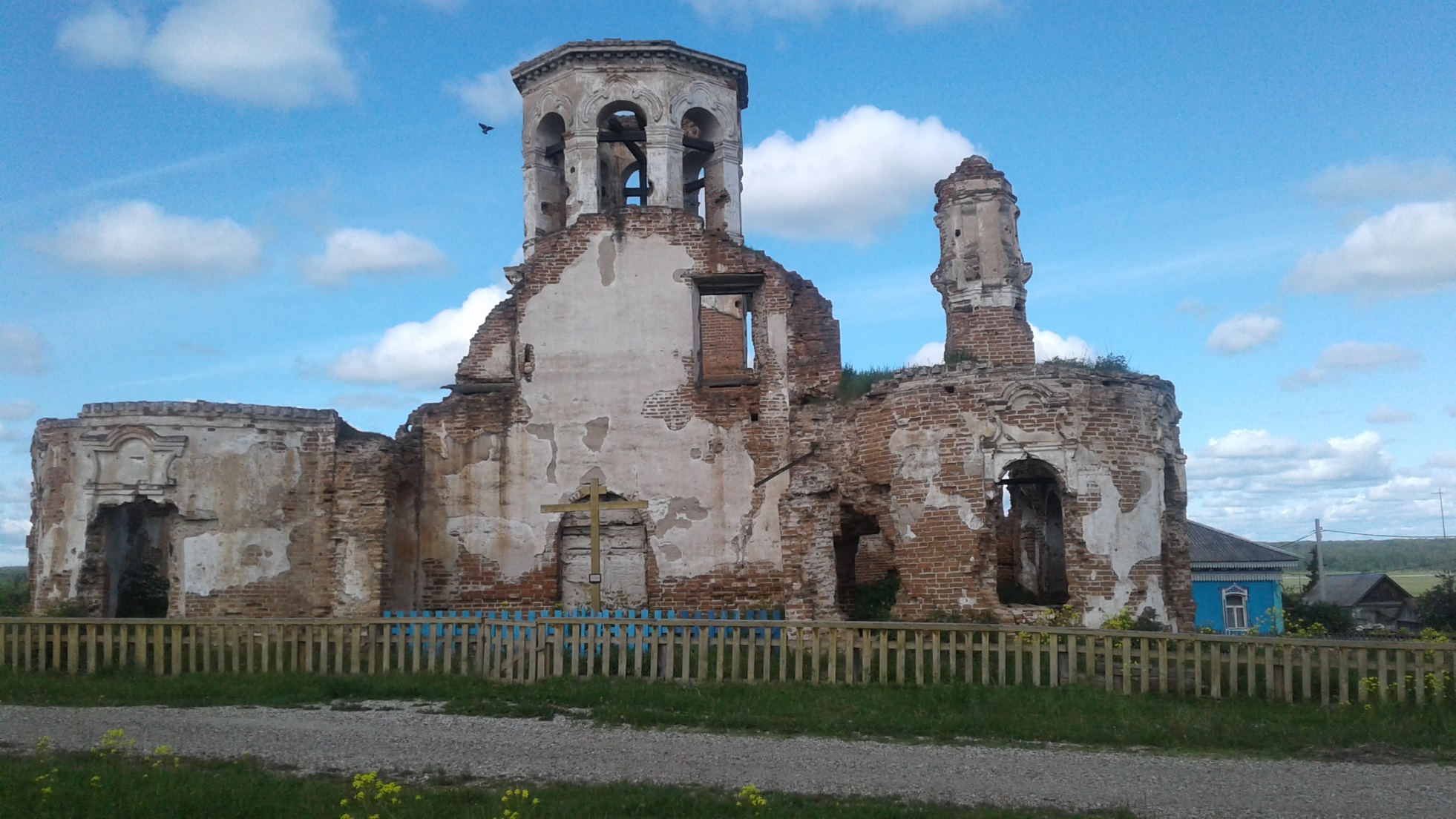 КРАЕВЕДЕНИЕ В ОСОБОМ ФОРМАТЕ: 
МУЗЕЙ В БИБЛИОТЕКЕ
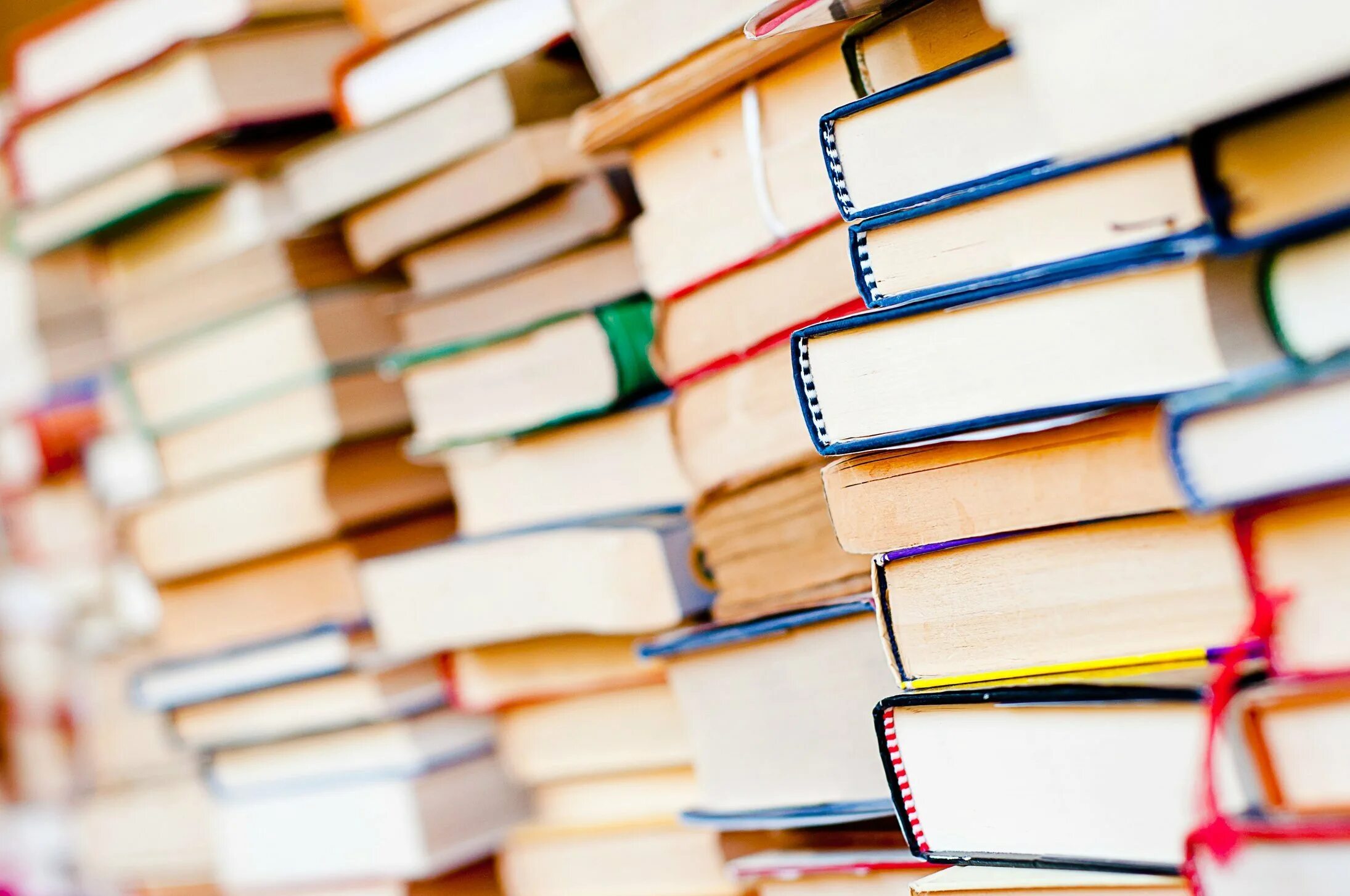 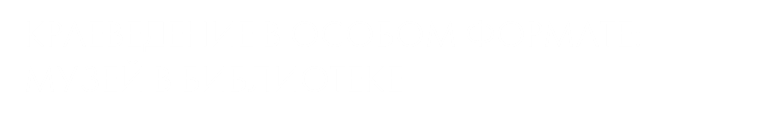 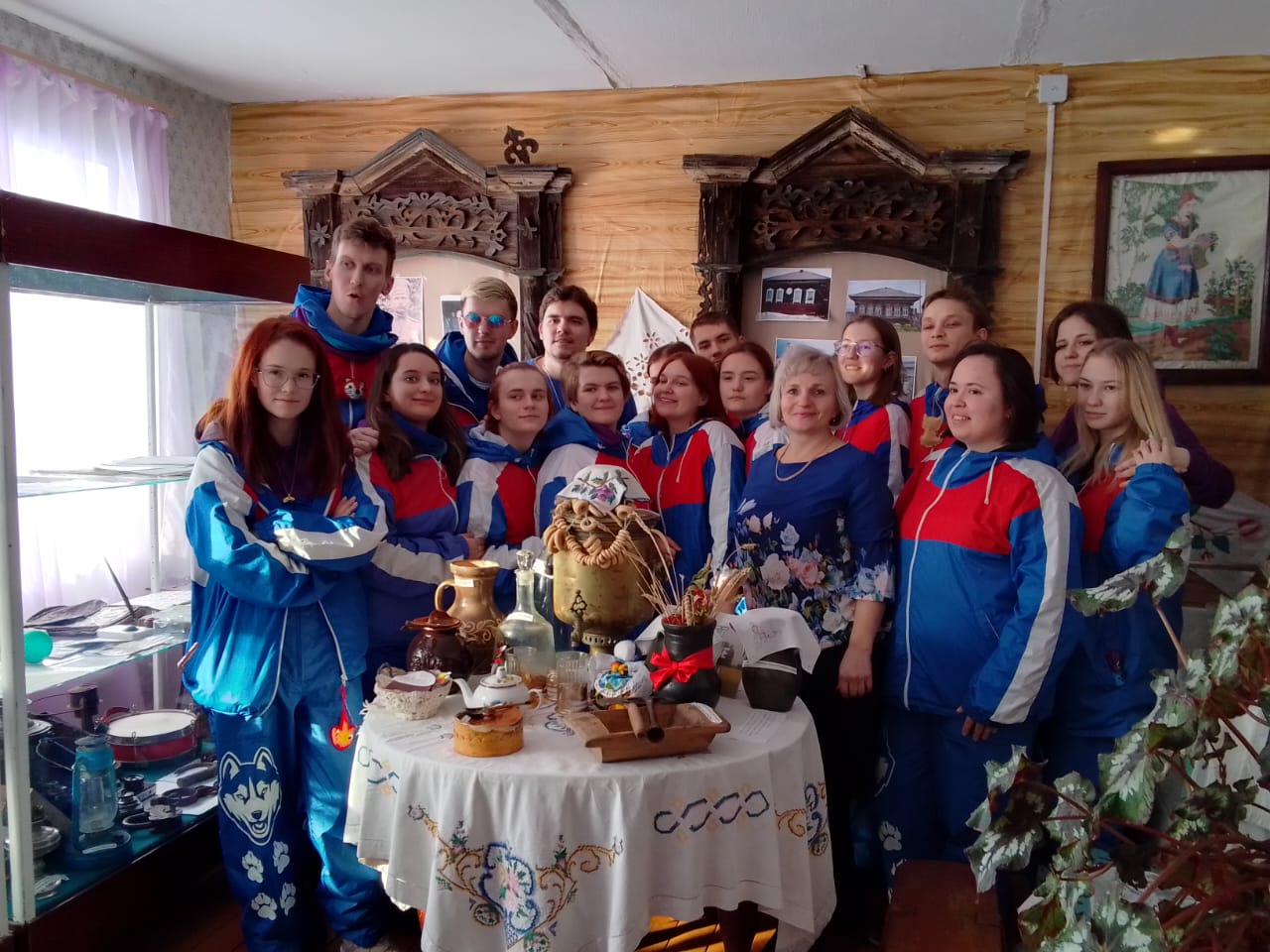 КРАЕВЕДЕНИЕ В ОСОБОМ ФОРМАТЕ: 
МУЗЕЙ В БИБЛИОТЕКЕ
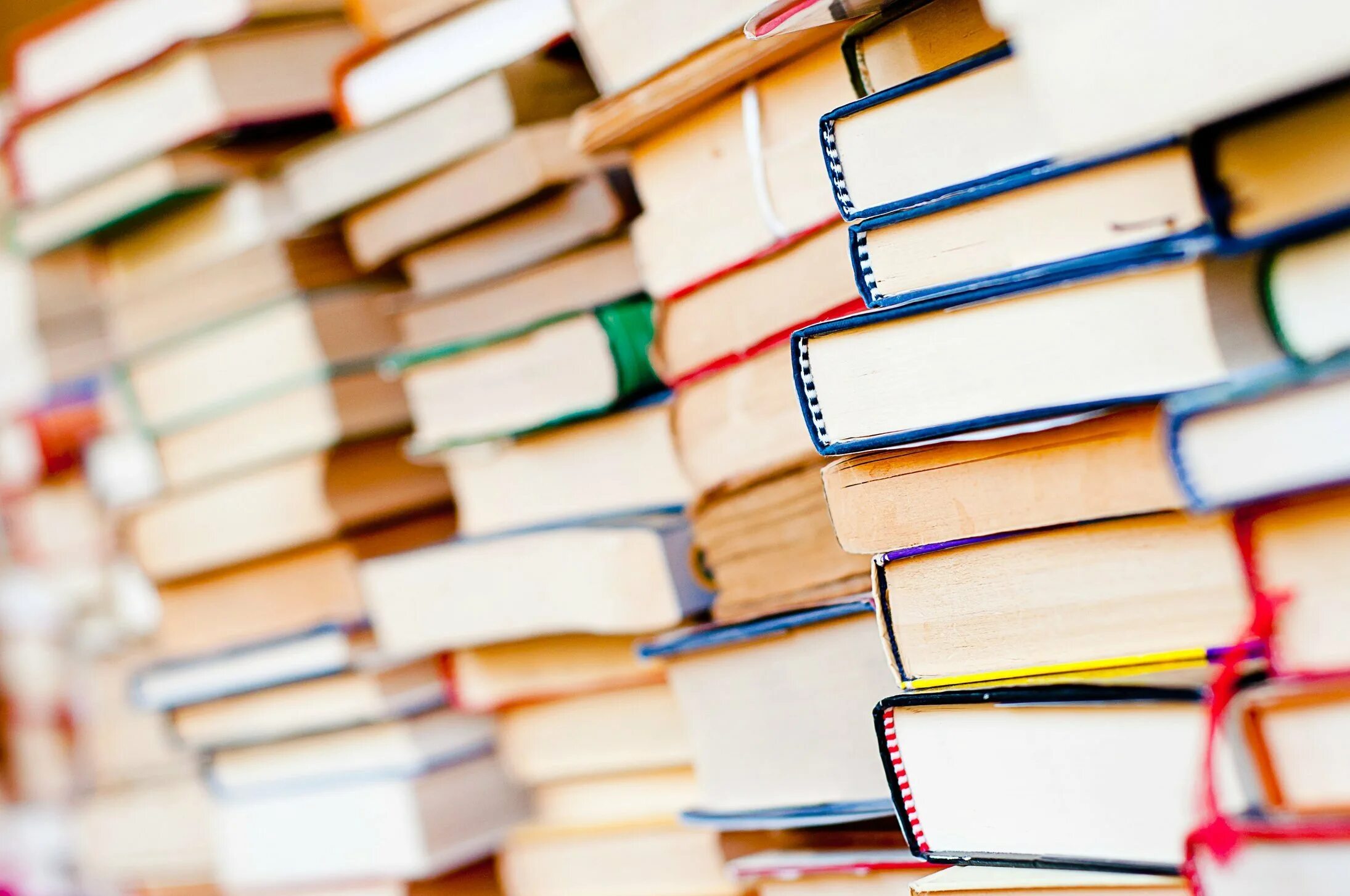 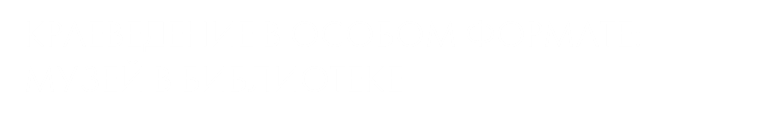 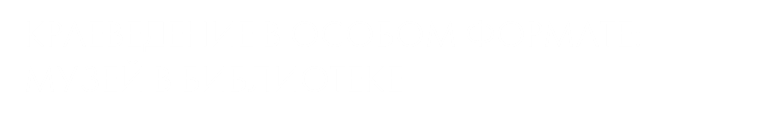 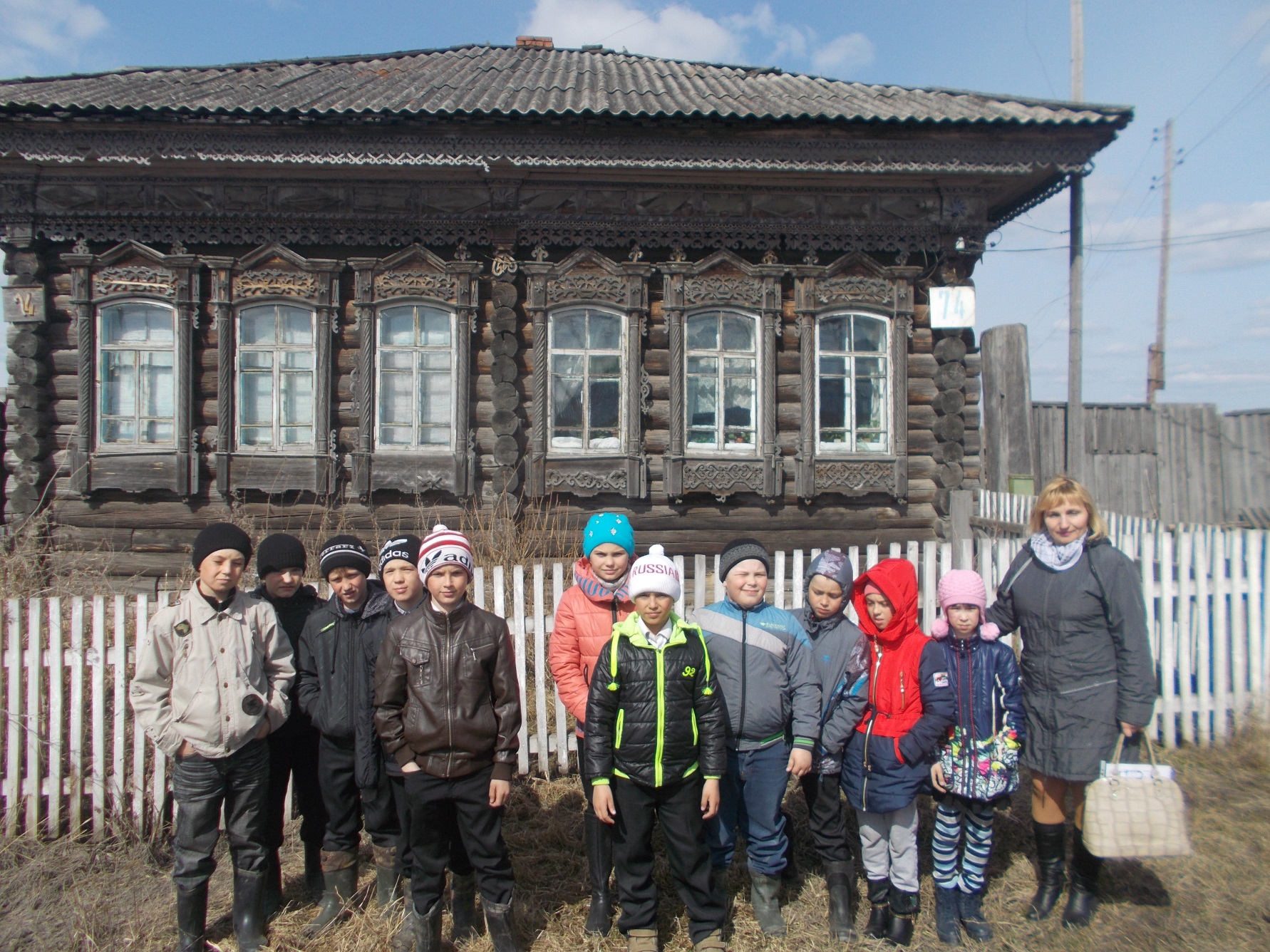 с.Ишим, дом 1903 года постройки принадлежал купцу Шаламову
КРАЕВЕДЕНИЕ В ОСОБОМ ФОРМАТЕ: 
МУЗЕЙ В БИБЛИОТЕКЕ
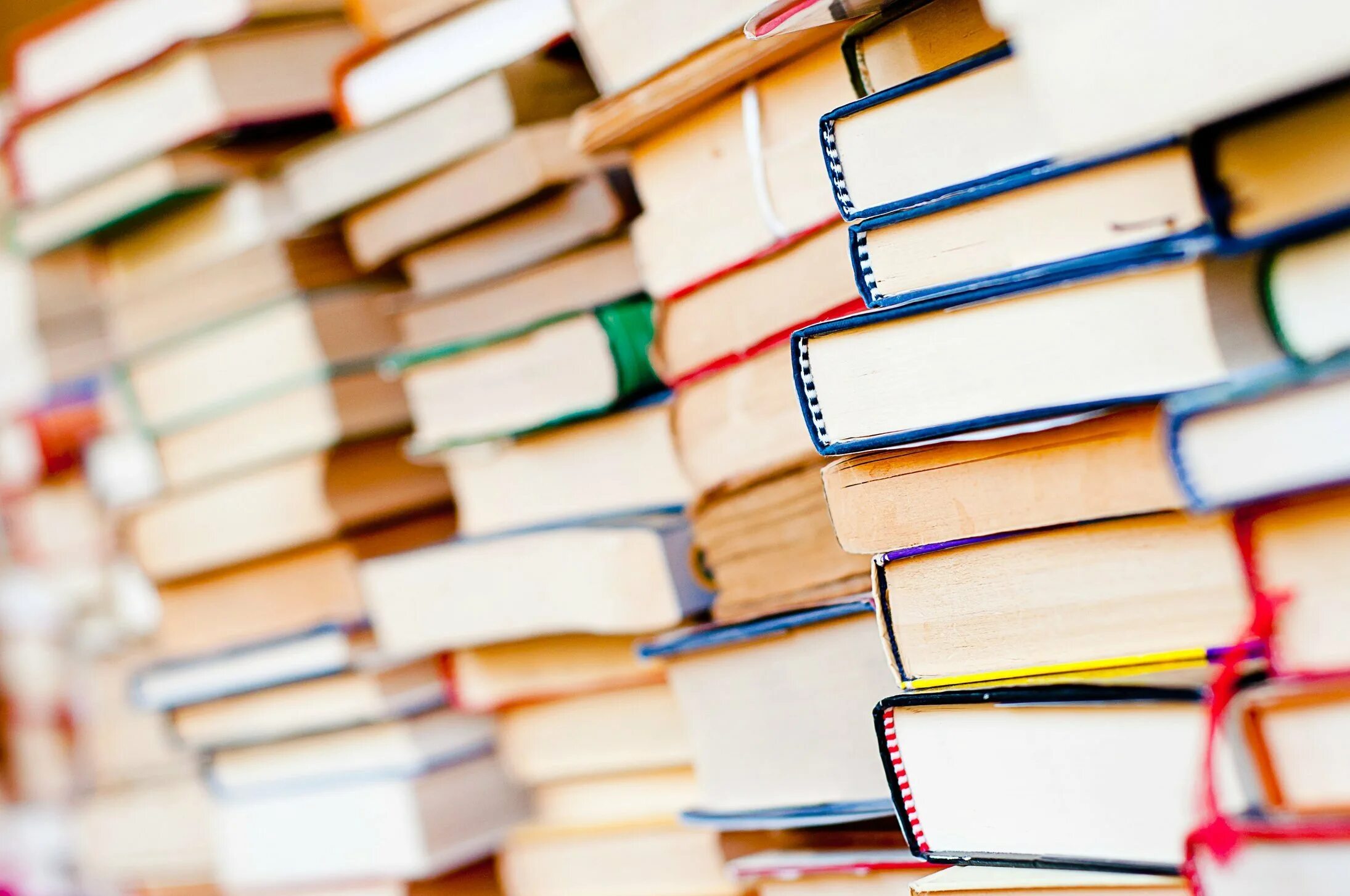 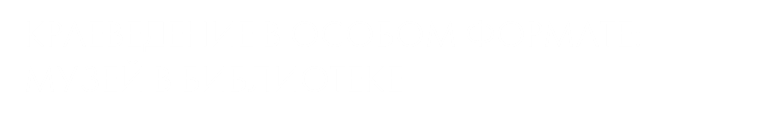 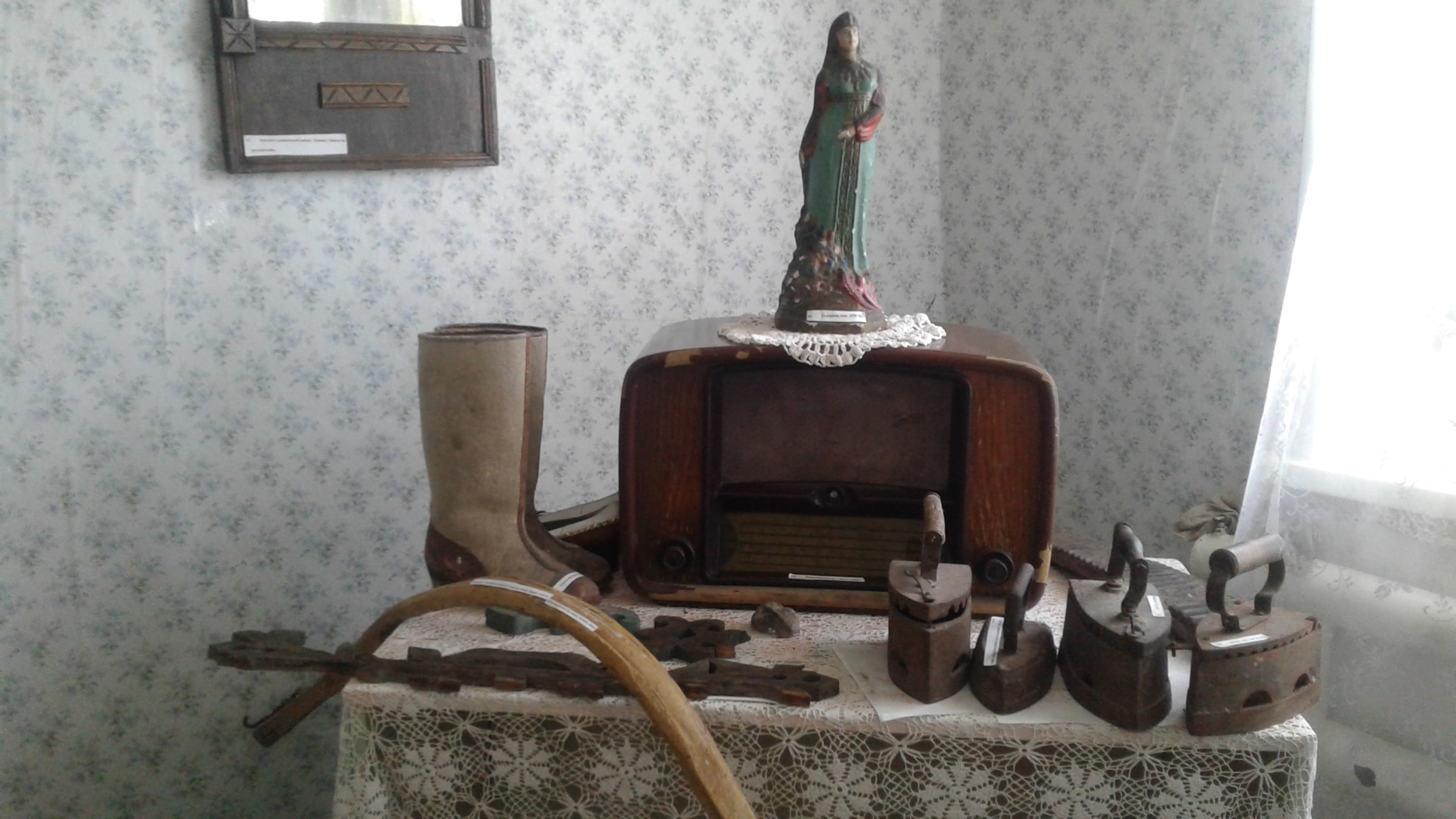 КРАЕВЕДЕНИЕ В ОСОБОМ ФОРМАТЕ: 
МУЗЕЙ В БИБЛИОТЕКЕ
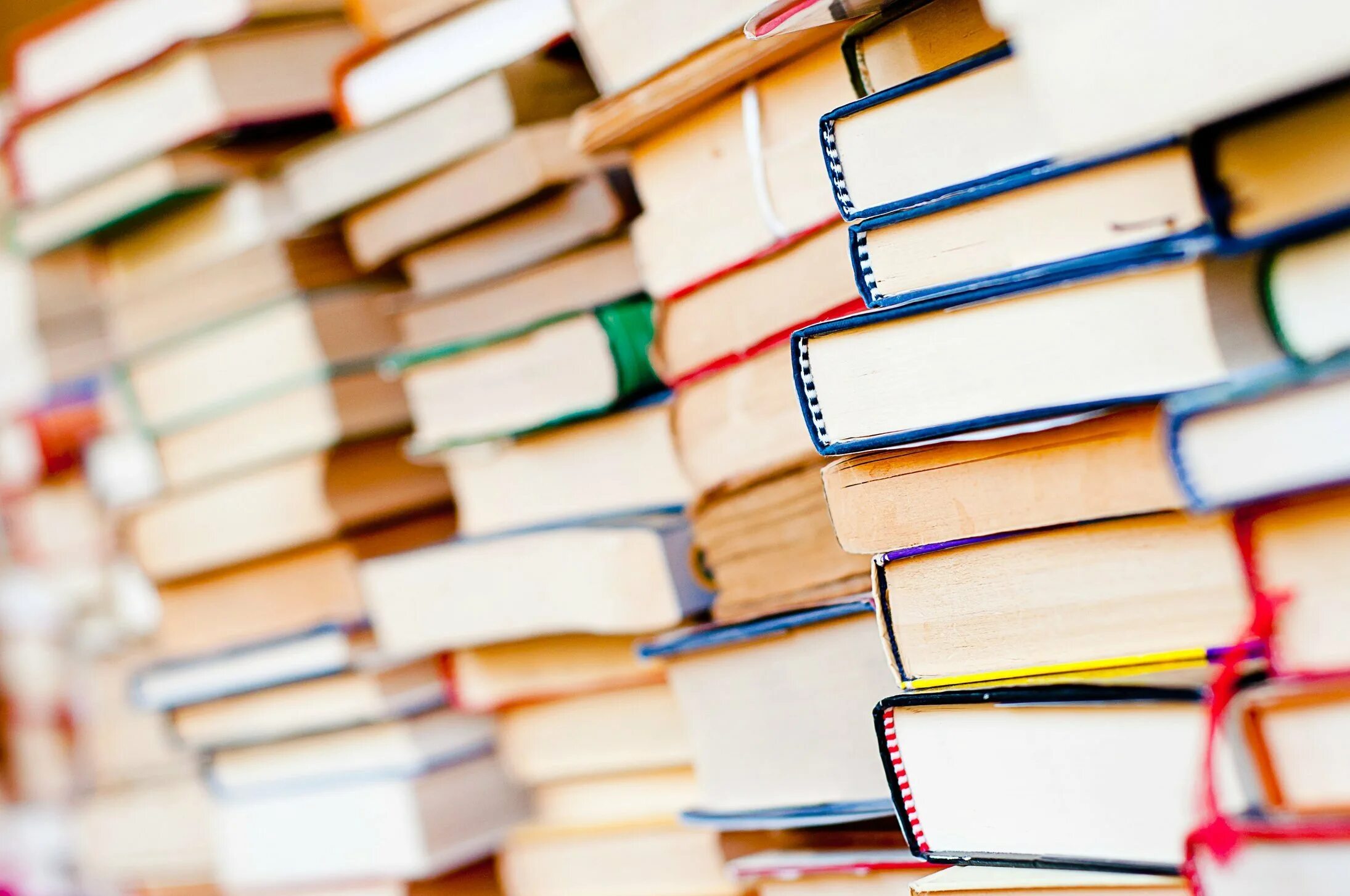 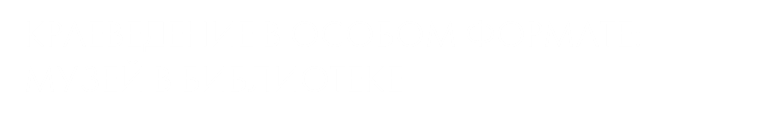 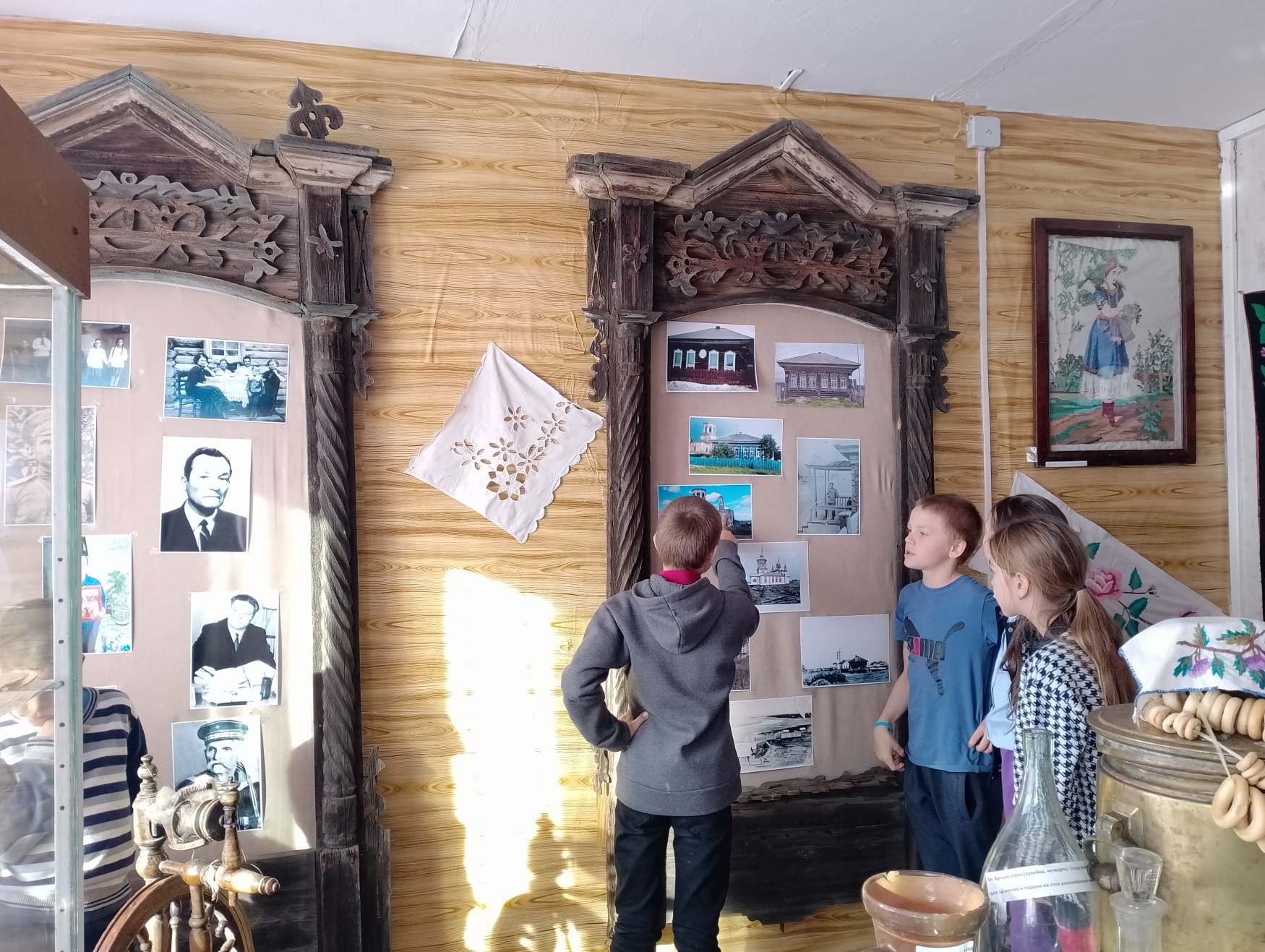 КРАЕВЕДЕНИЕ В ОСОБОМ ФОРМАТЕ: 
МУЗЕЙ В БИБЛИОТЕКЕ
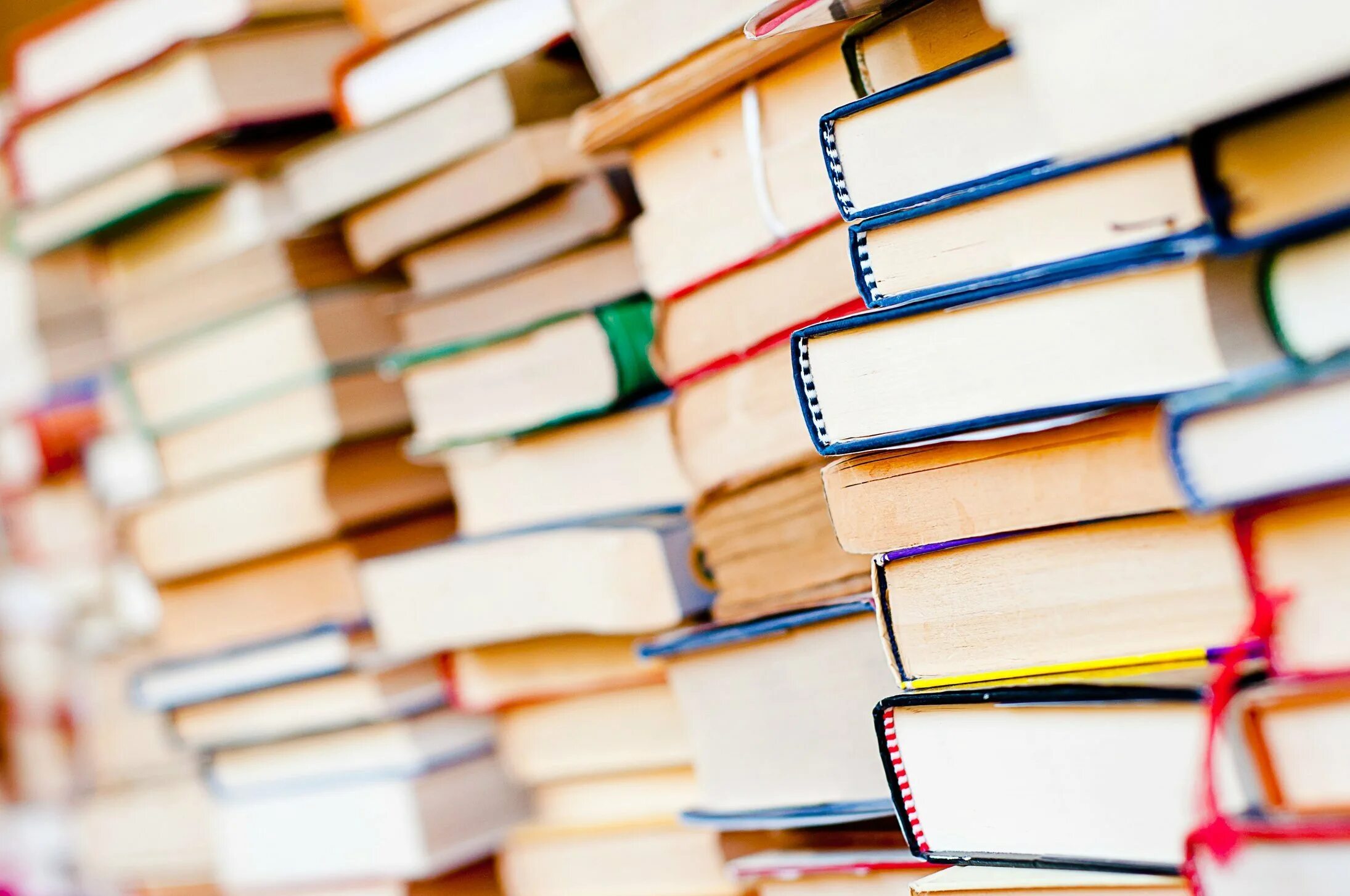 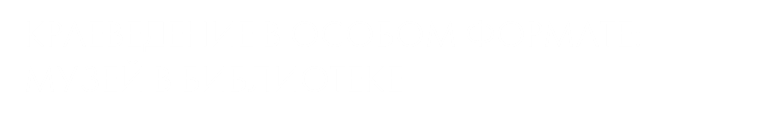 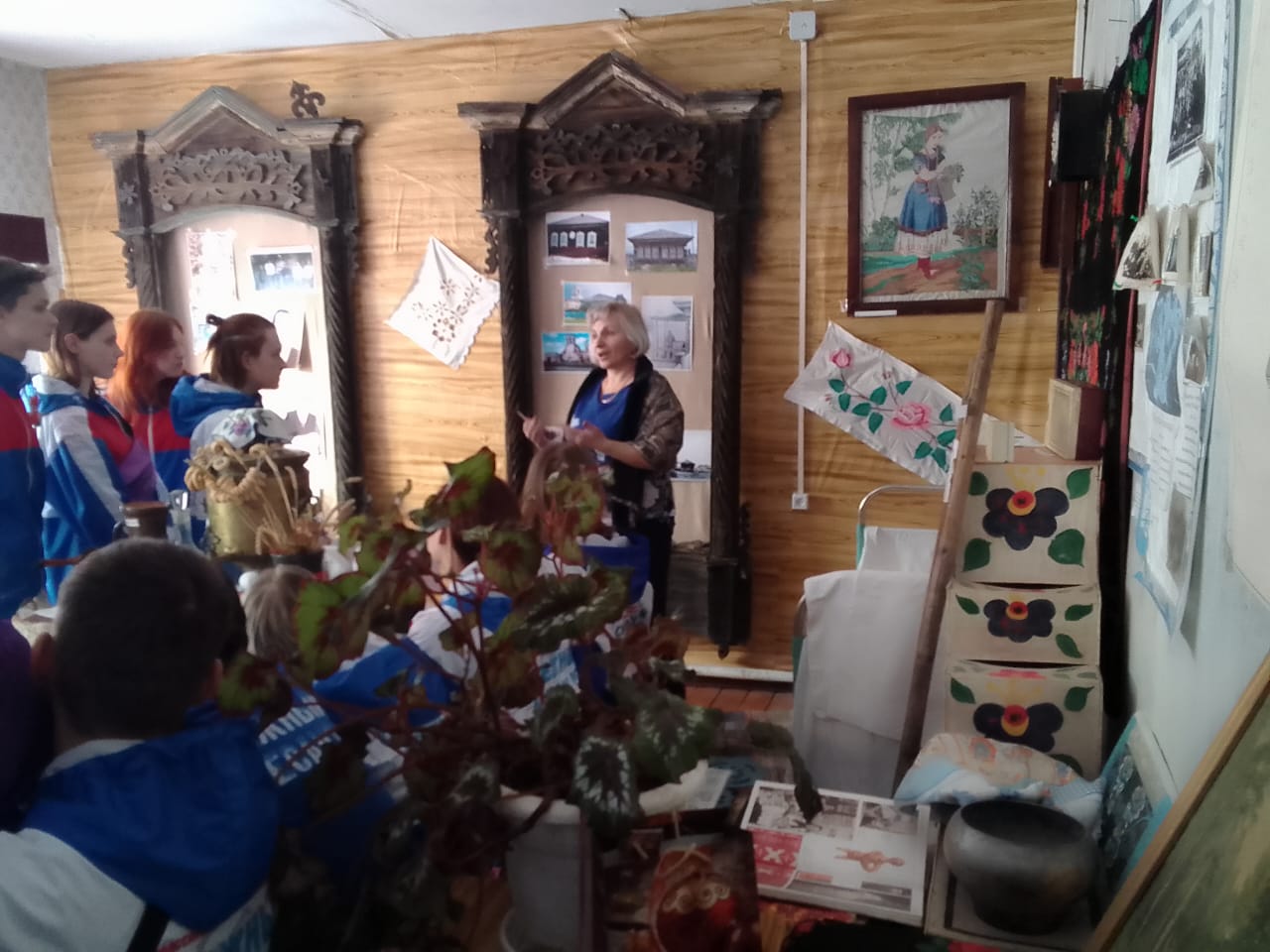 КРАЕВЕДЕНИЕ В ОСОБОМ ФОРМАТЕ: 
МУЗЕЙ В БИБЛИОТЕКЕ
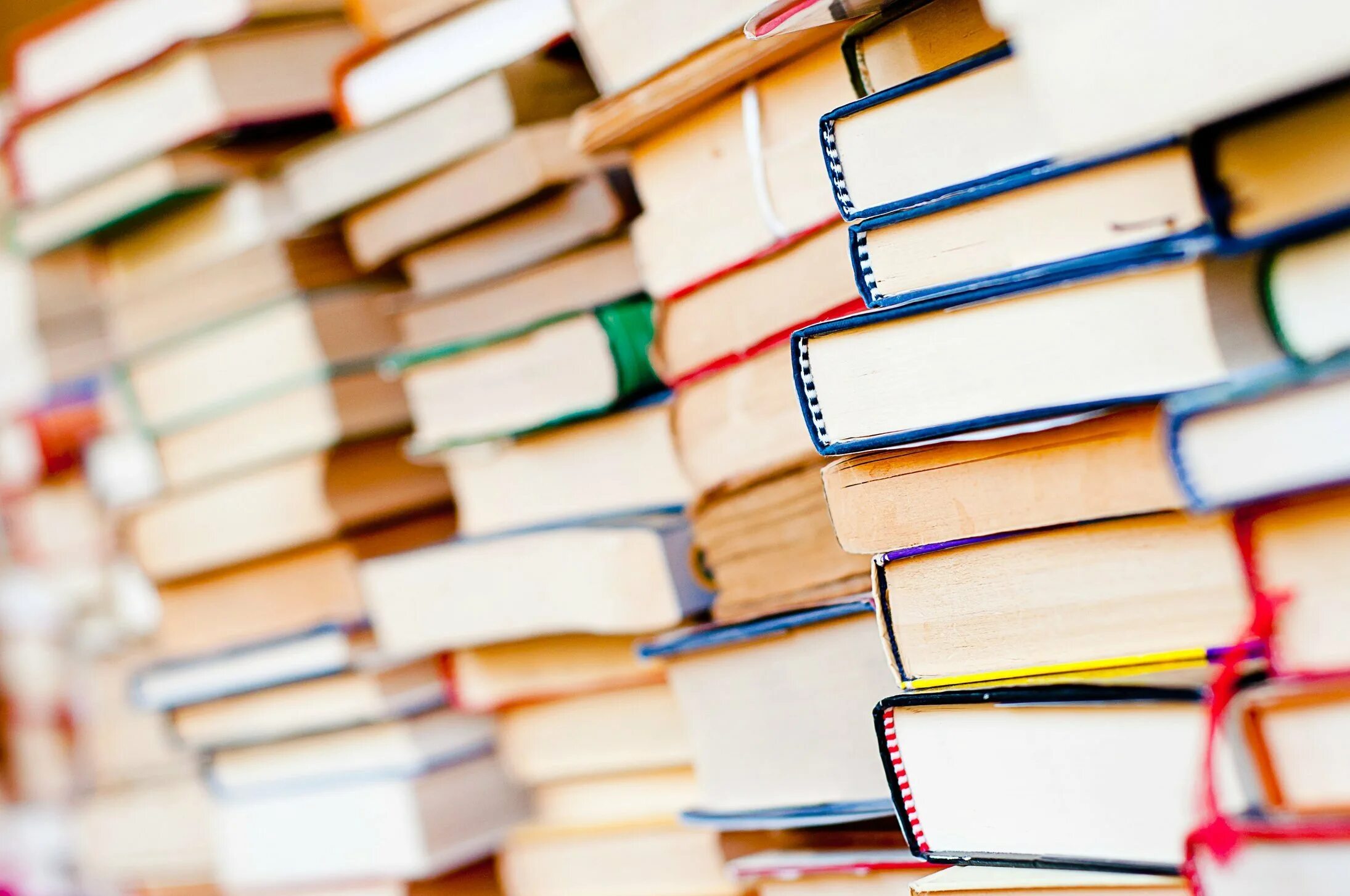 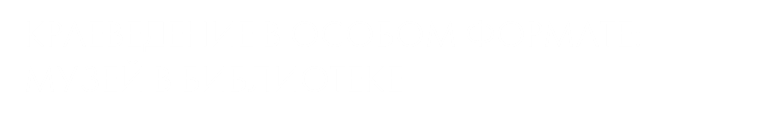 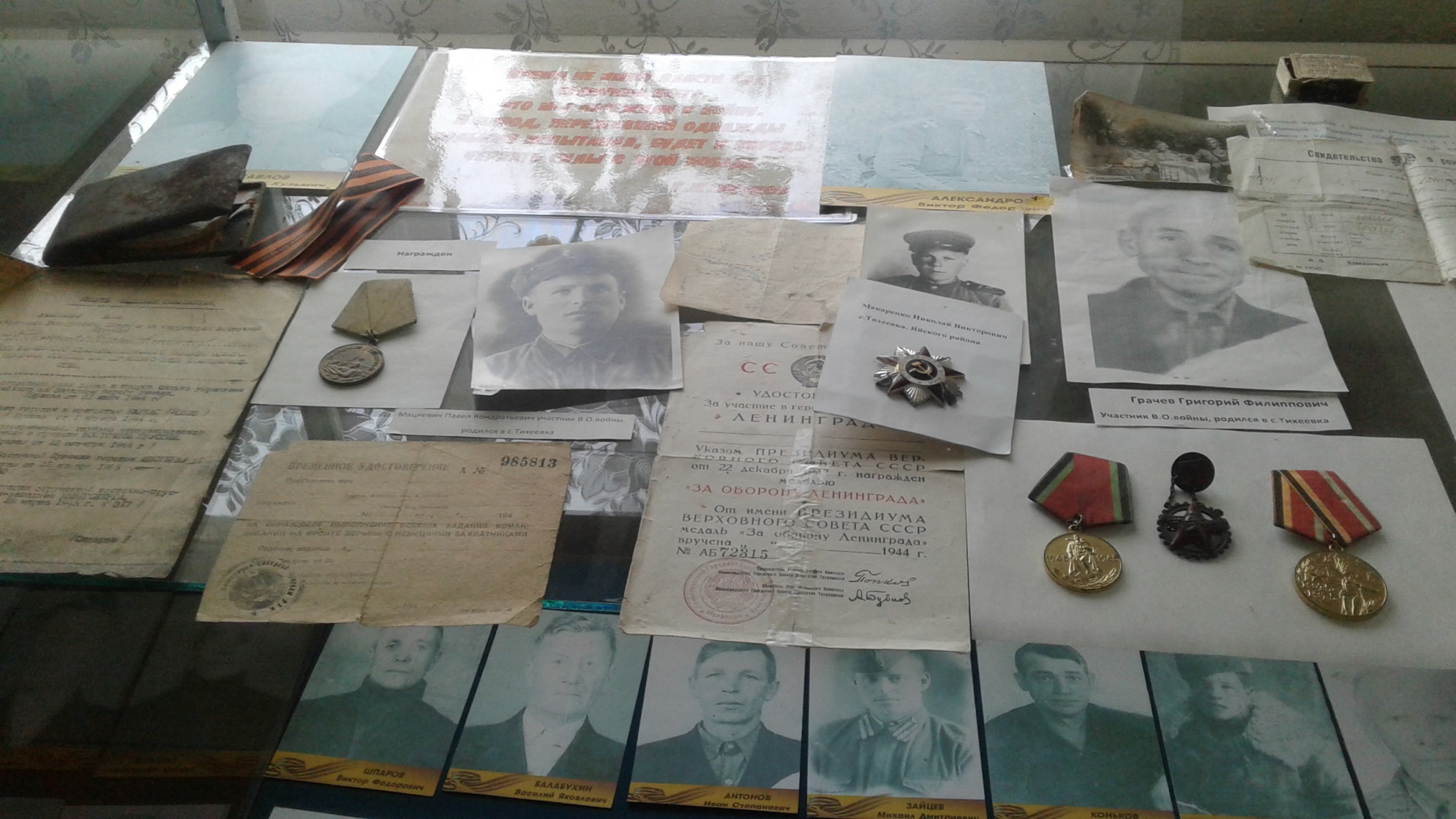 КРАЕВЕДЕНИЕ В ОСОБОМ ФОРМАТЕ: 
МУЗЕЙ В БИБЛИОТЕКЕ
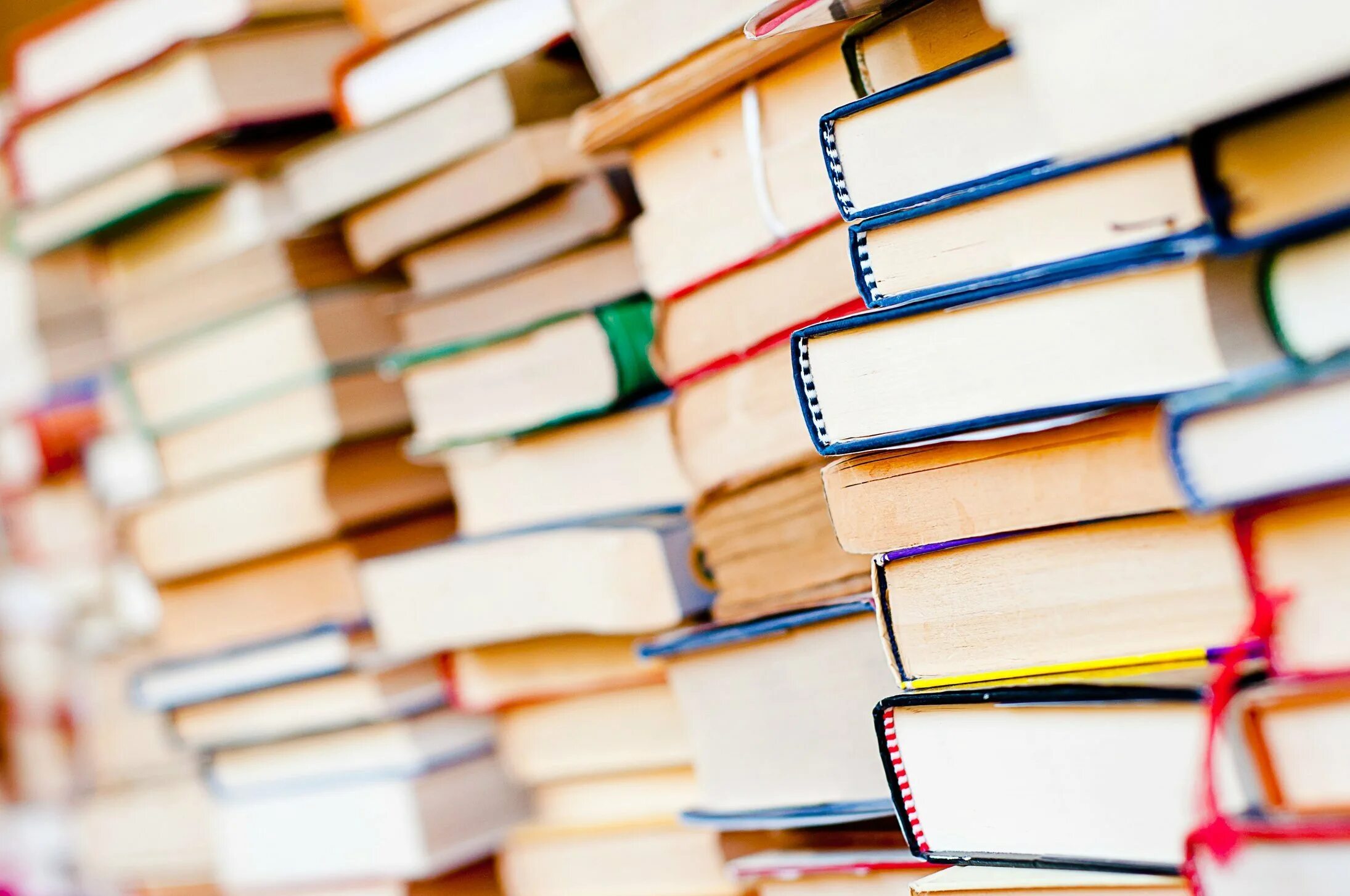 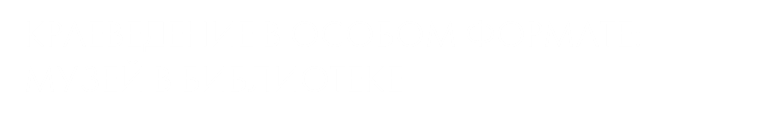 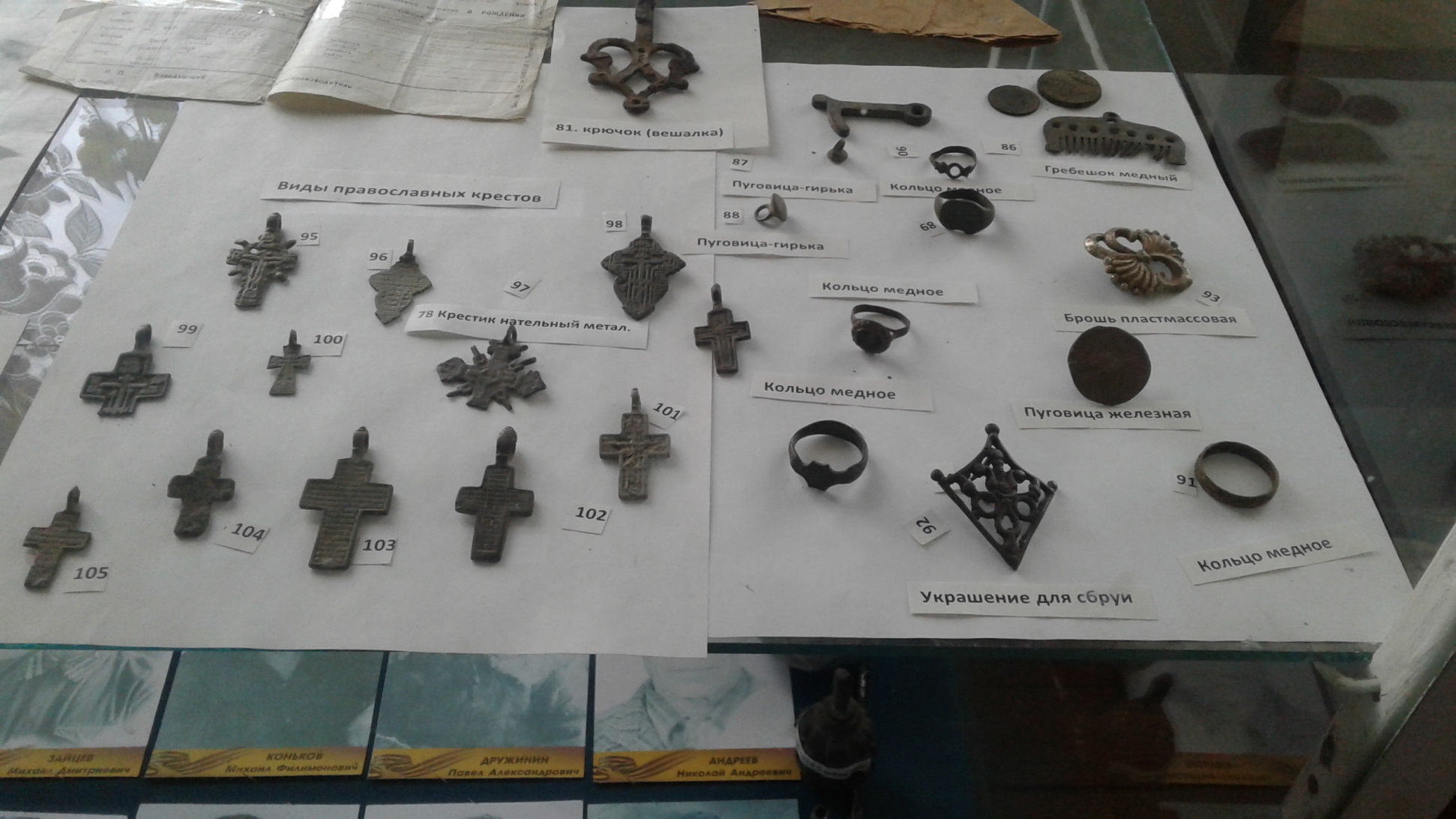 КРАЕВЕДЕНИЕ В ОСОБОМ ФОРМАТЕ: 
МУЗЕЙ В БИБЛИОТЕКЕ
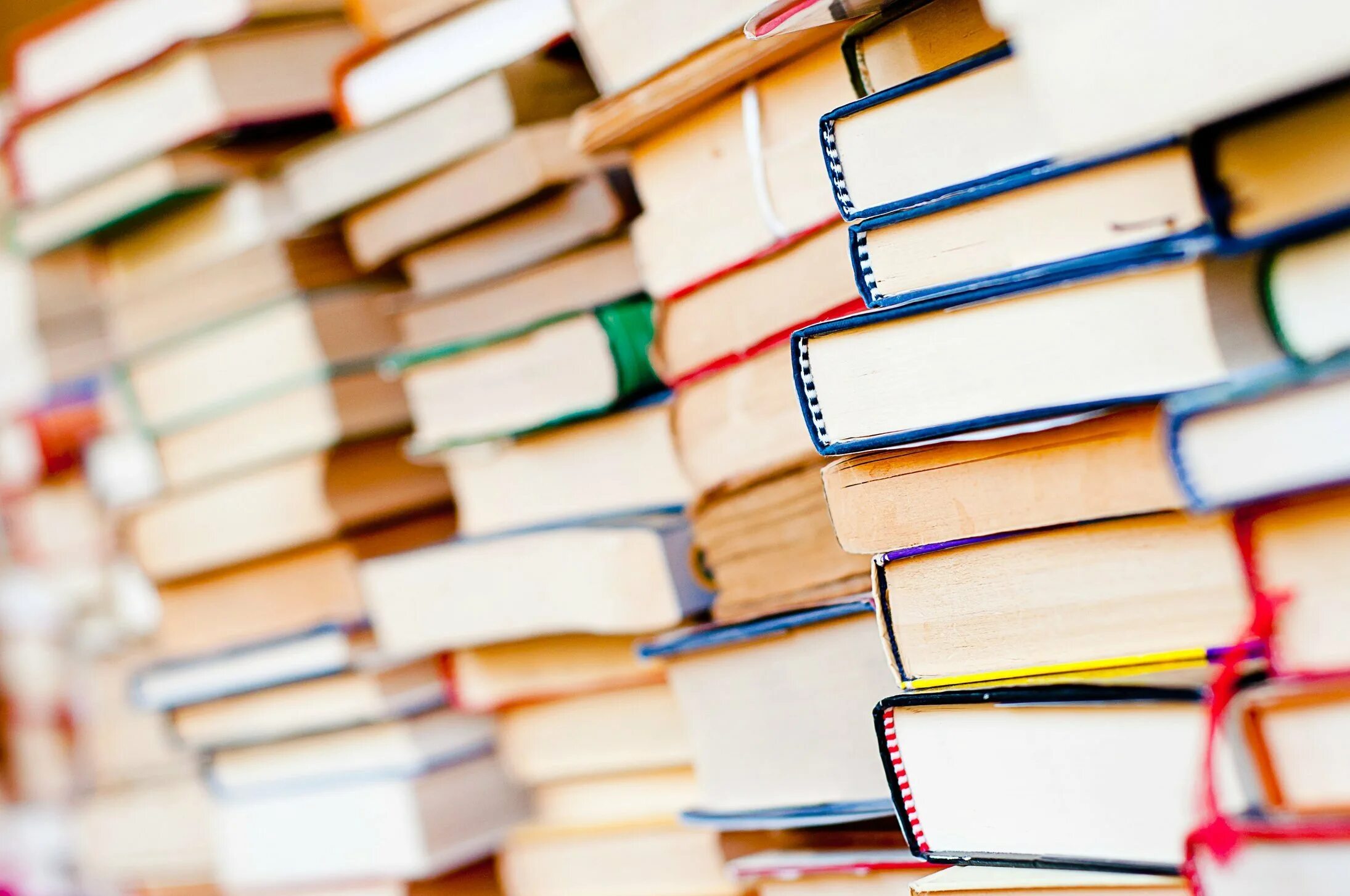 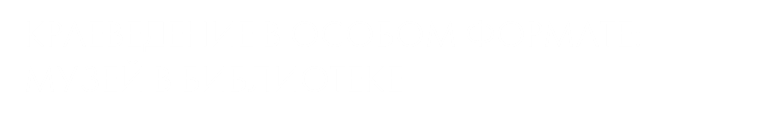 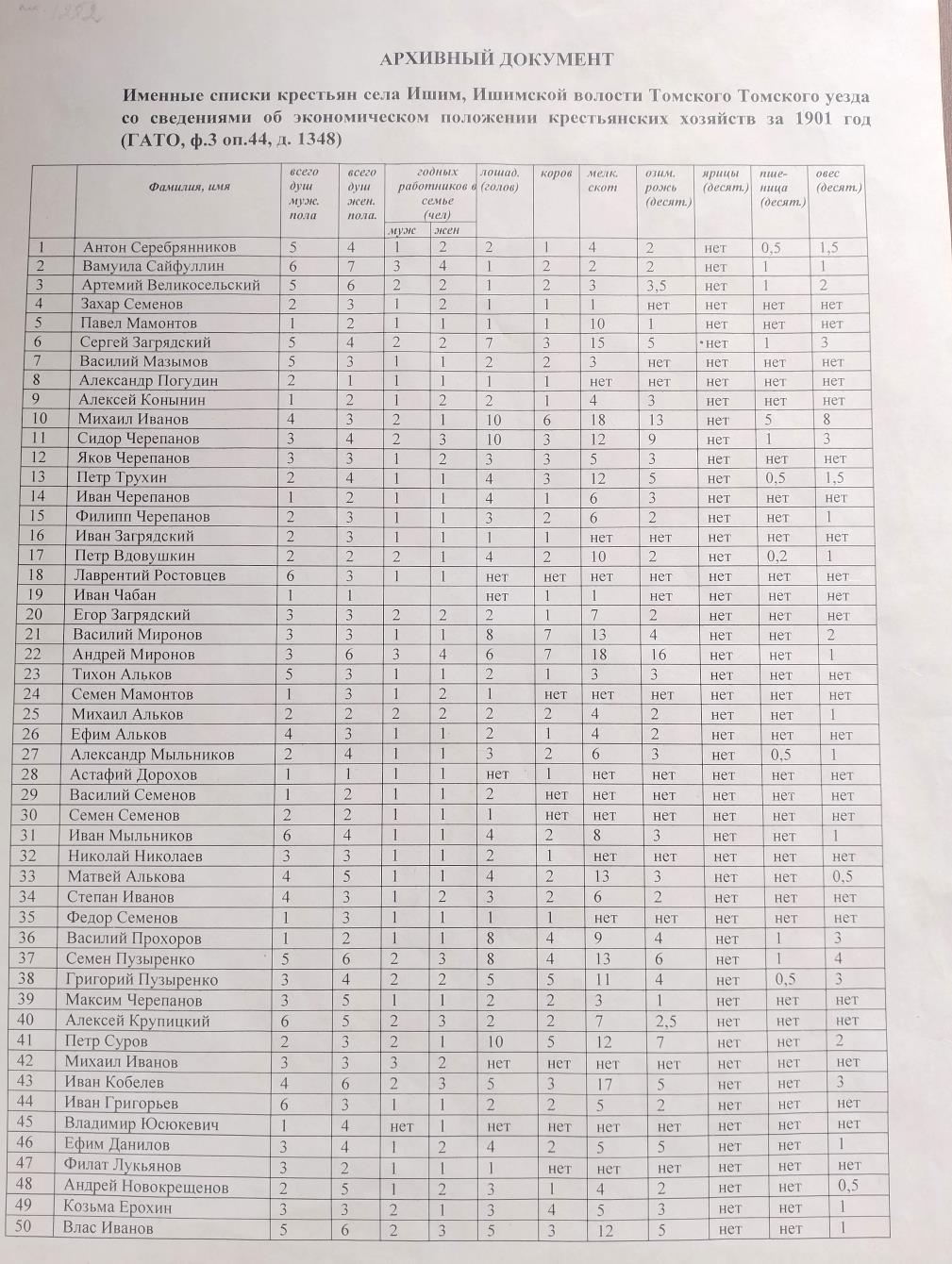 КРАЕВЕДЕНИЕ В ОСОБОМ ФОРМАТЕ: 
МУЗЕЙ В БИБЛИОТЕКЕ
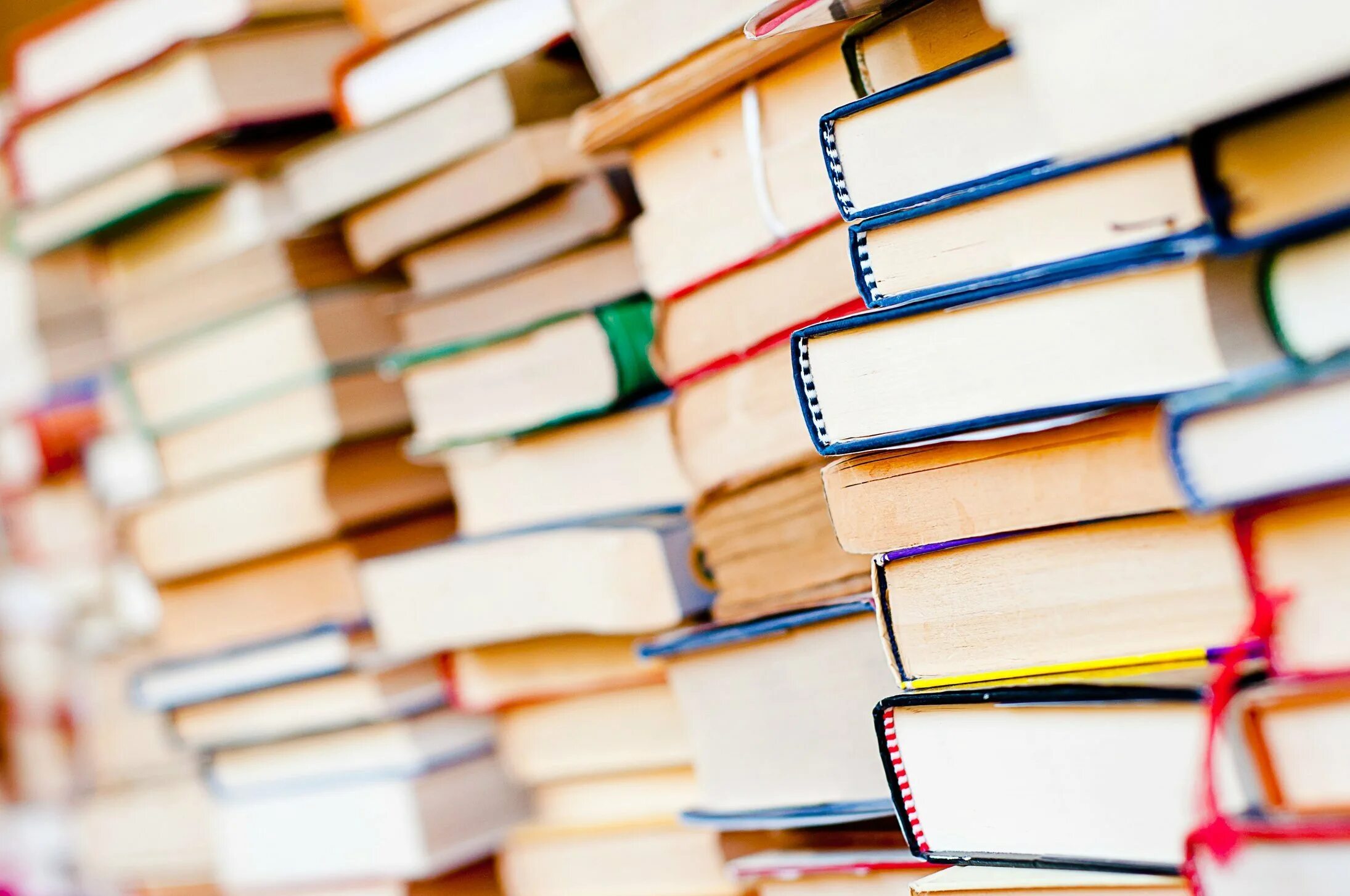 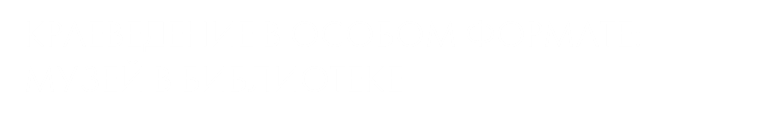 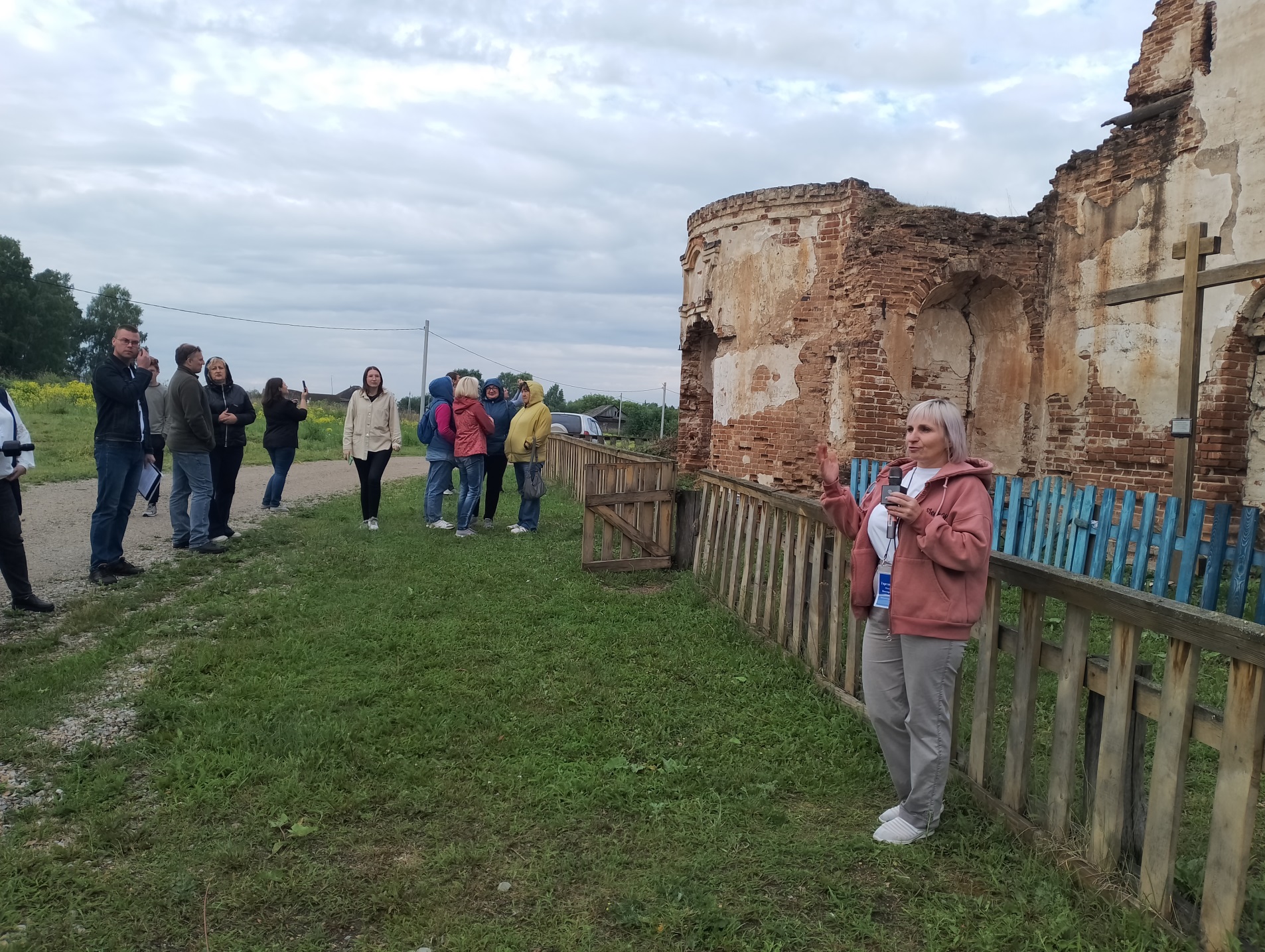 КРАЕВЕДЕНИЕ В ОСОБОМ ФОРМАТЕ: 
МУЗЕЙ В БИБЛИОТЕКЕ
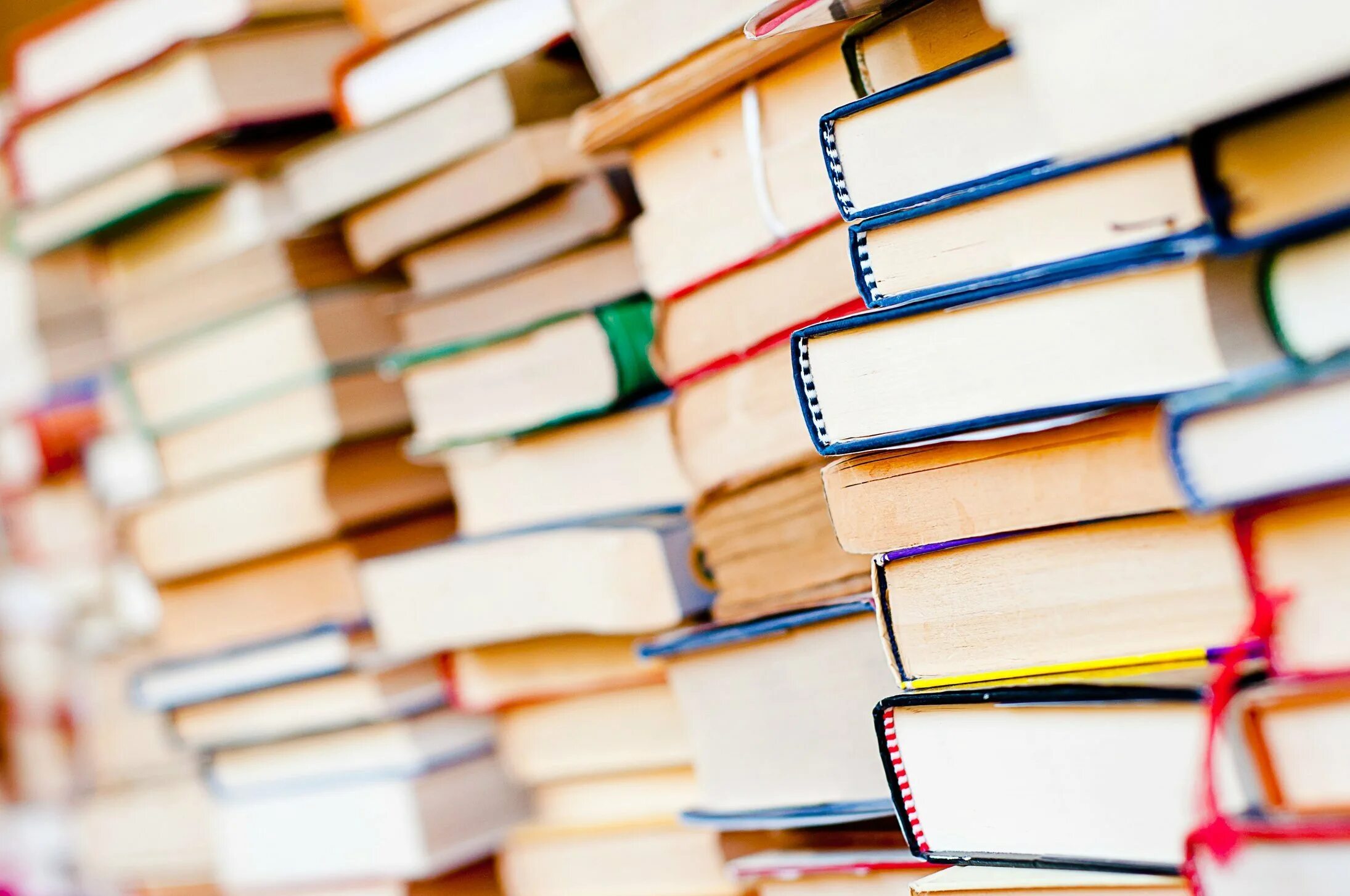 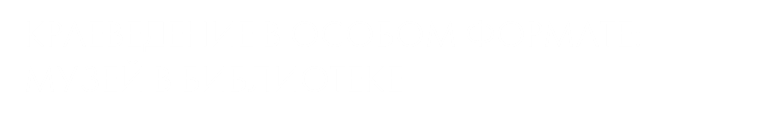 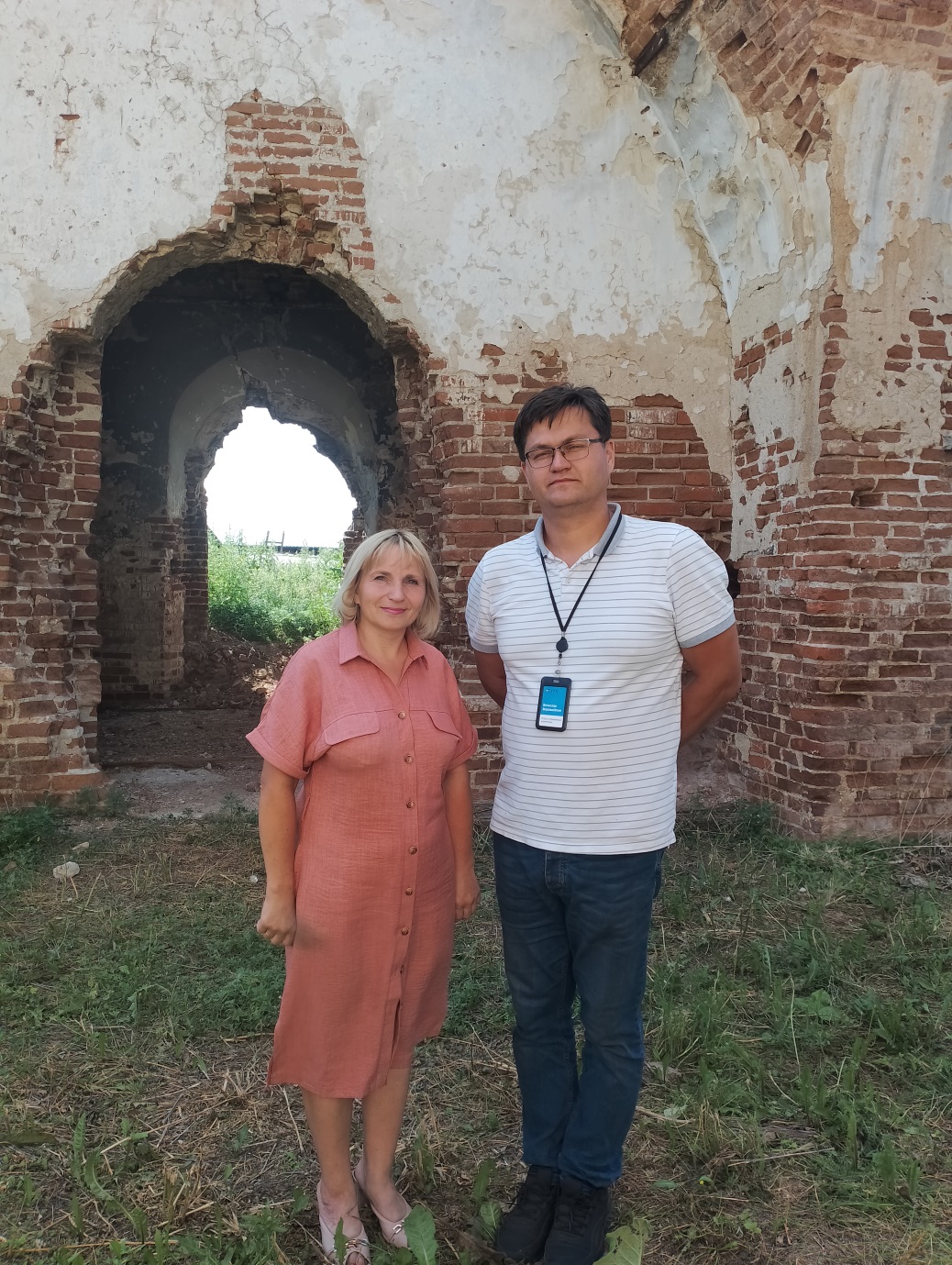 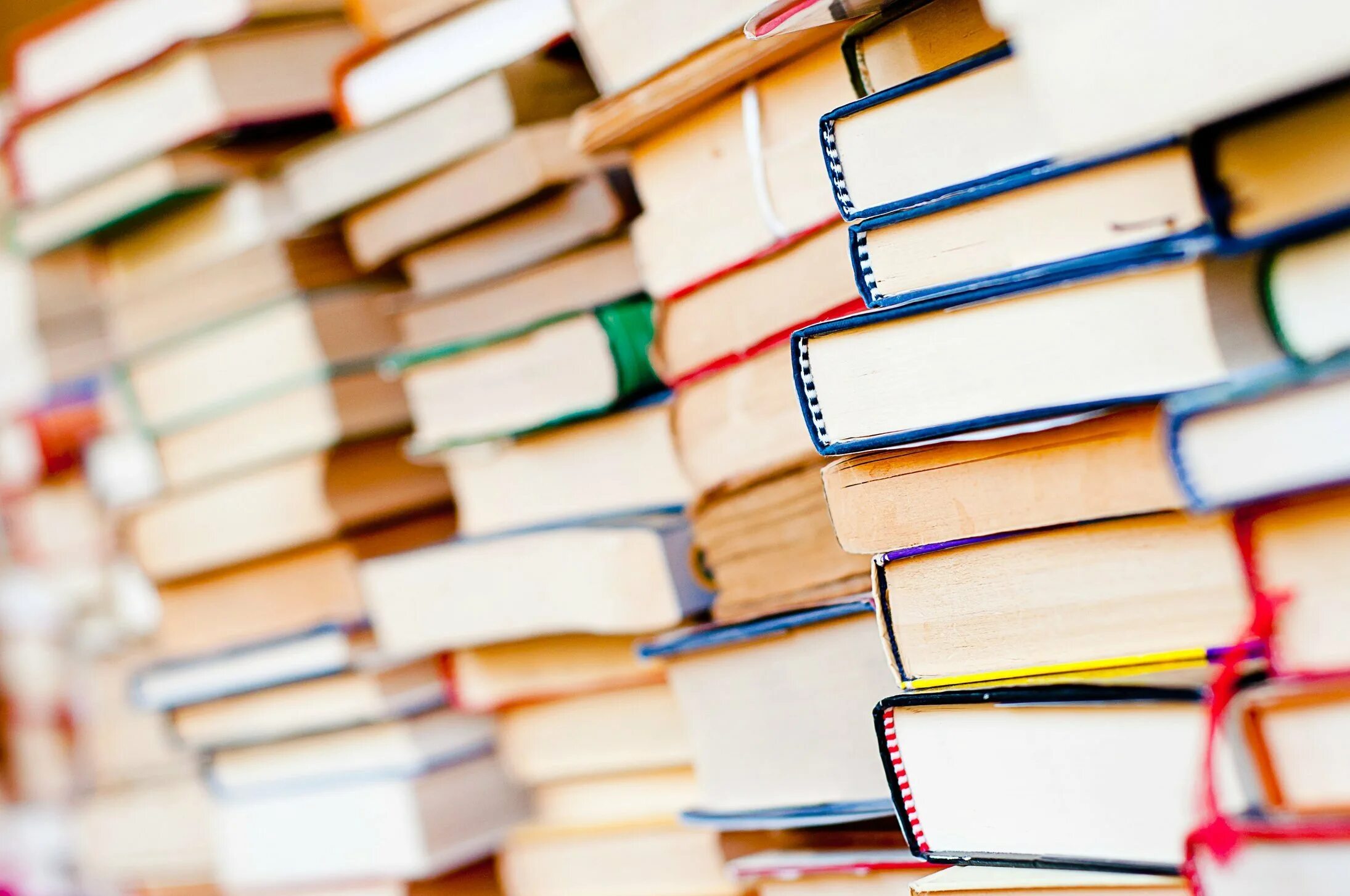 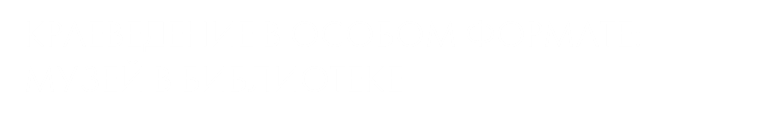 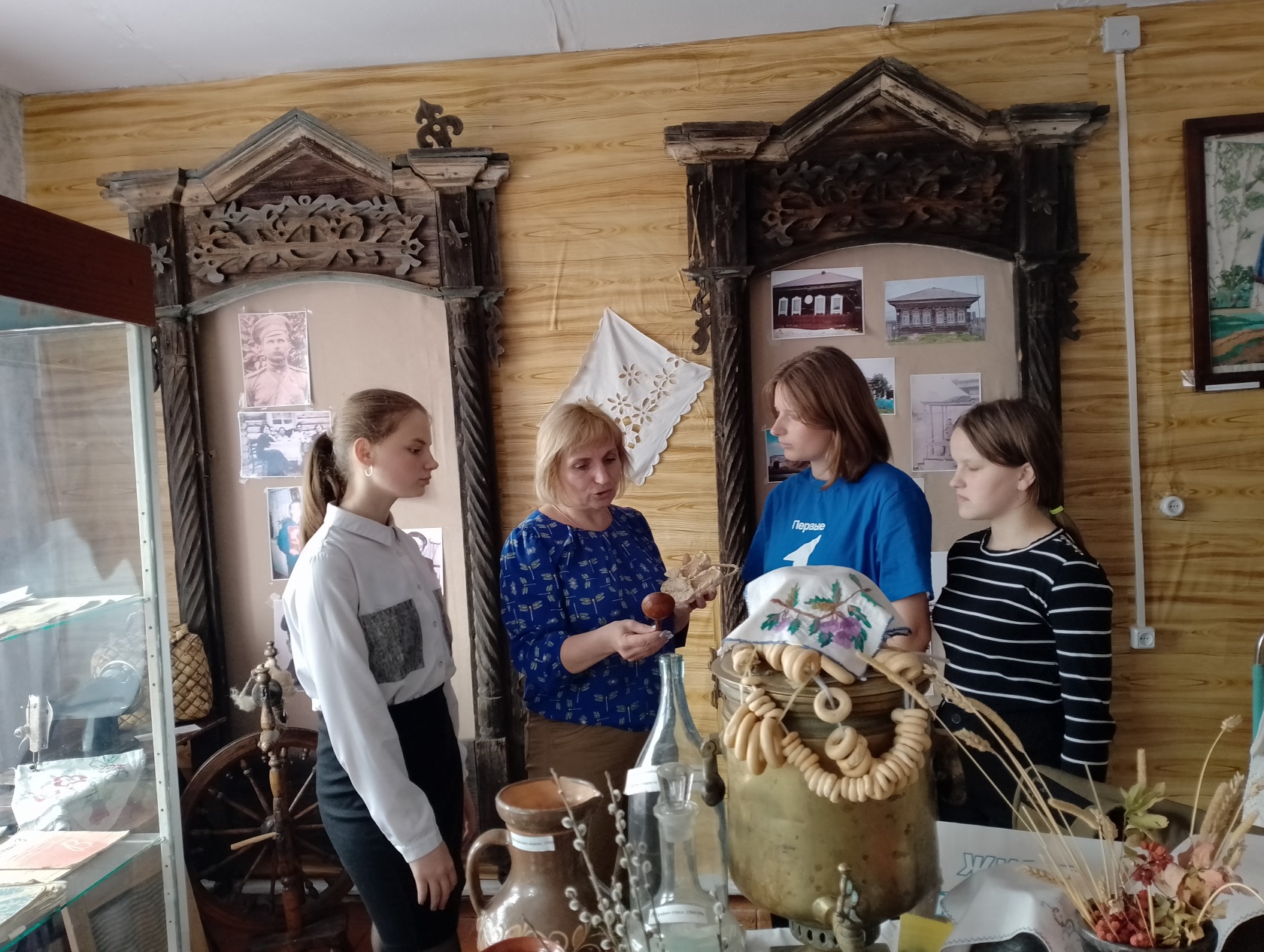 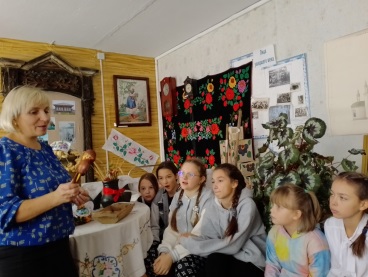 КРАЕВЕДЕНИЕ В ОСОБОМ ФОРМАТЕ: 
МУЗЕЙ В БИБЛИОТЕКЕ
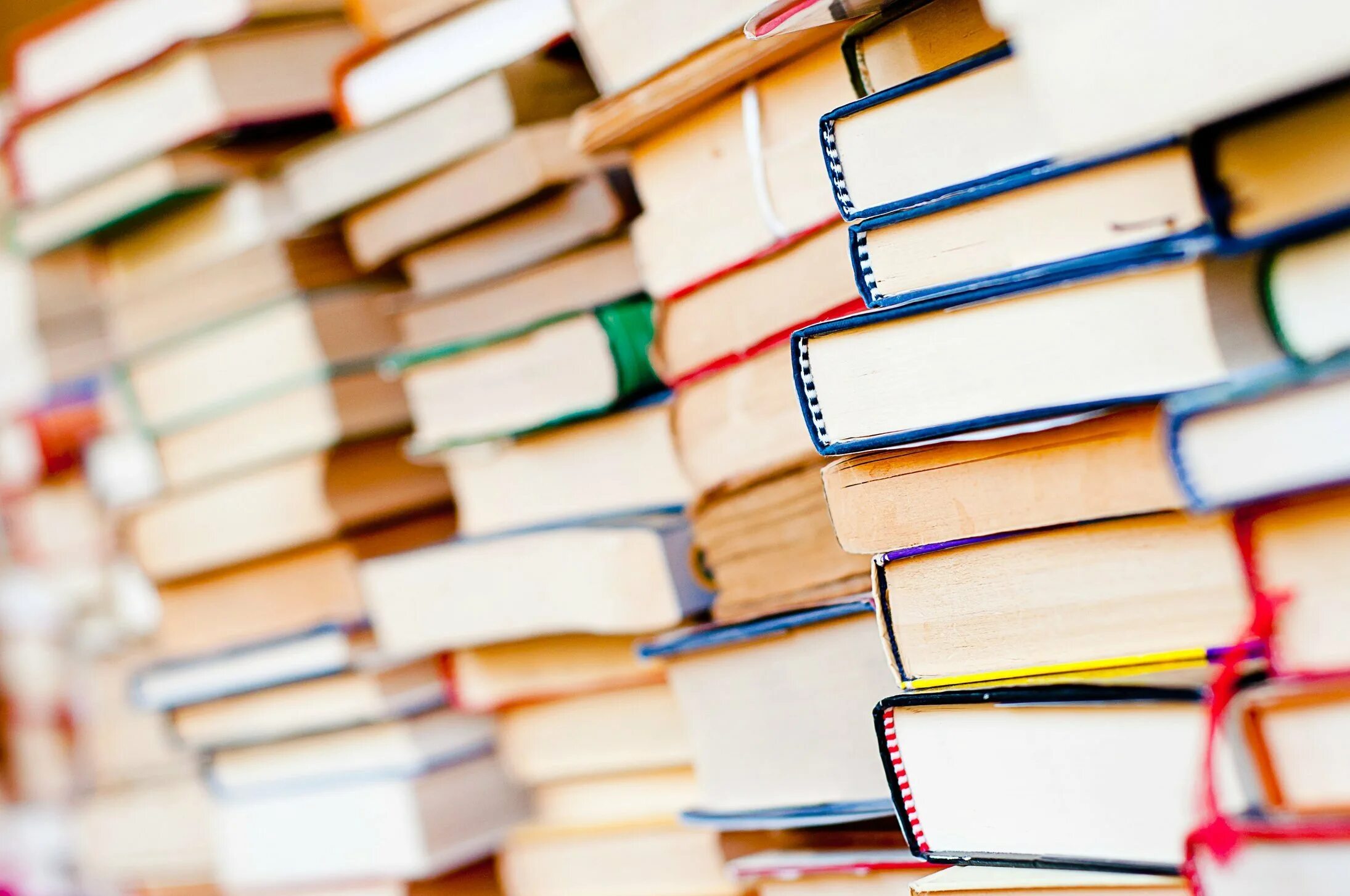 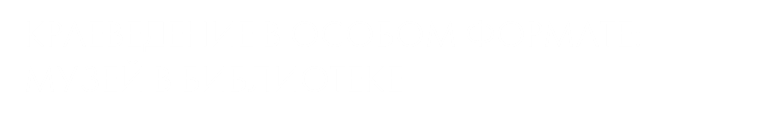 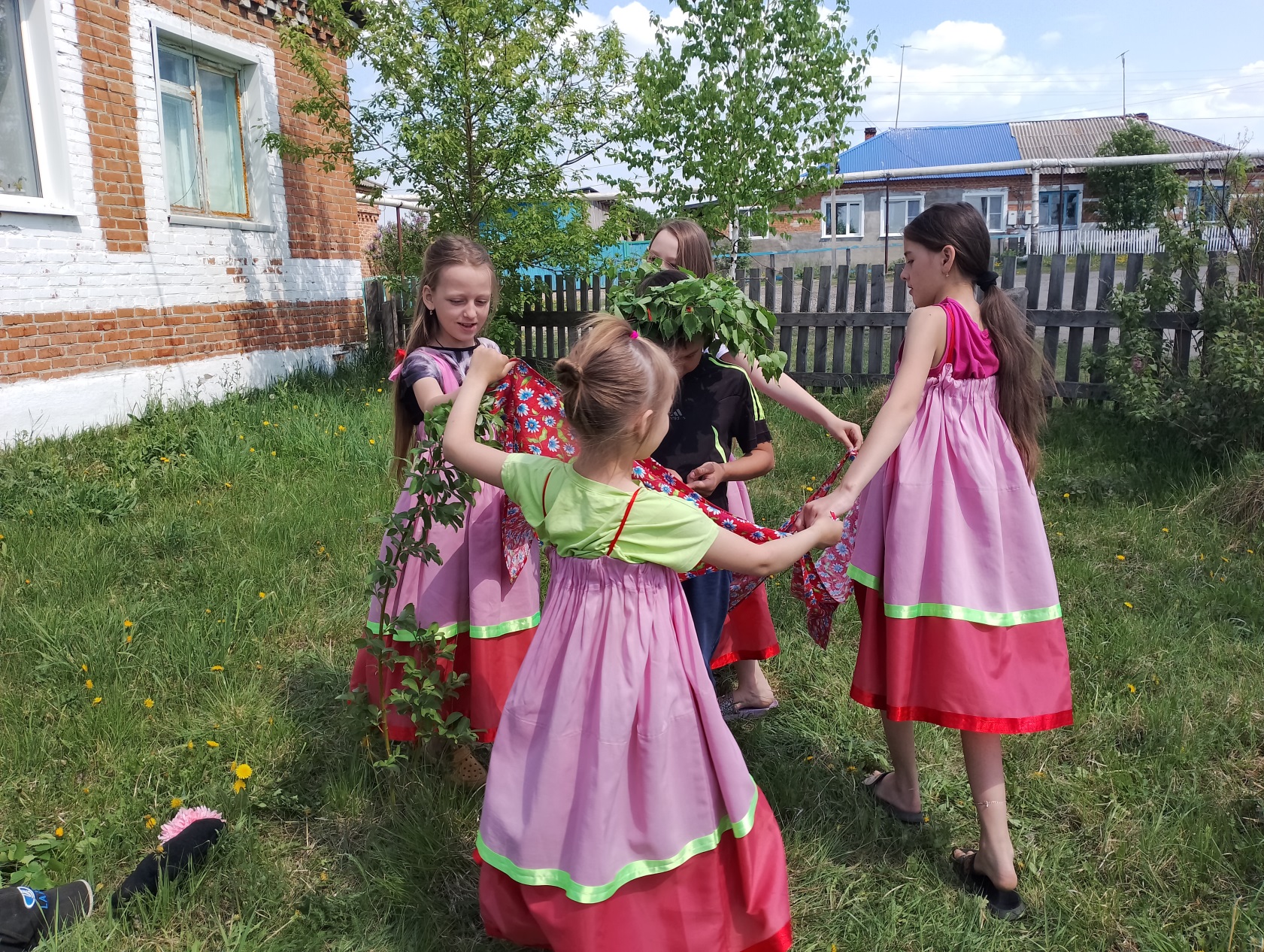 КРАЕВЕДЕНИЕ В ОСОБОМ ФОРМАТЕ: 
МУЗЕЙ В БИБЛИОТЕКЕ
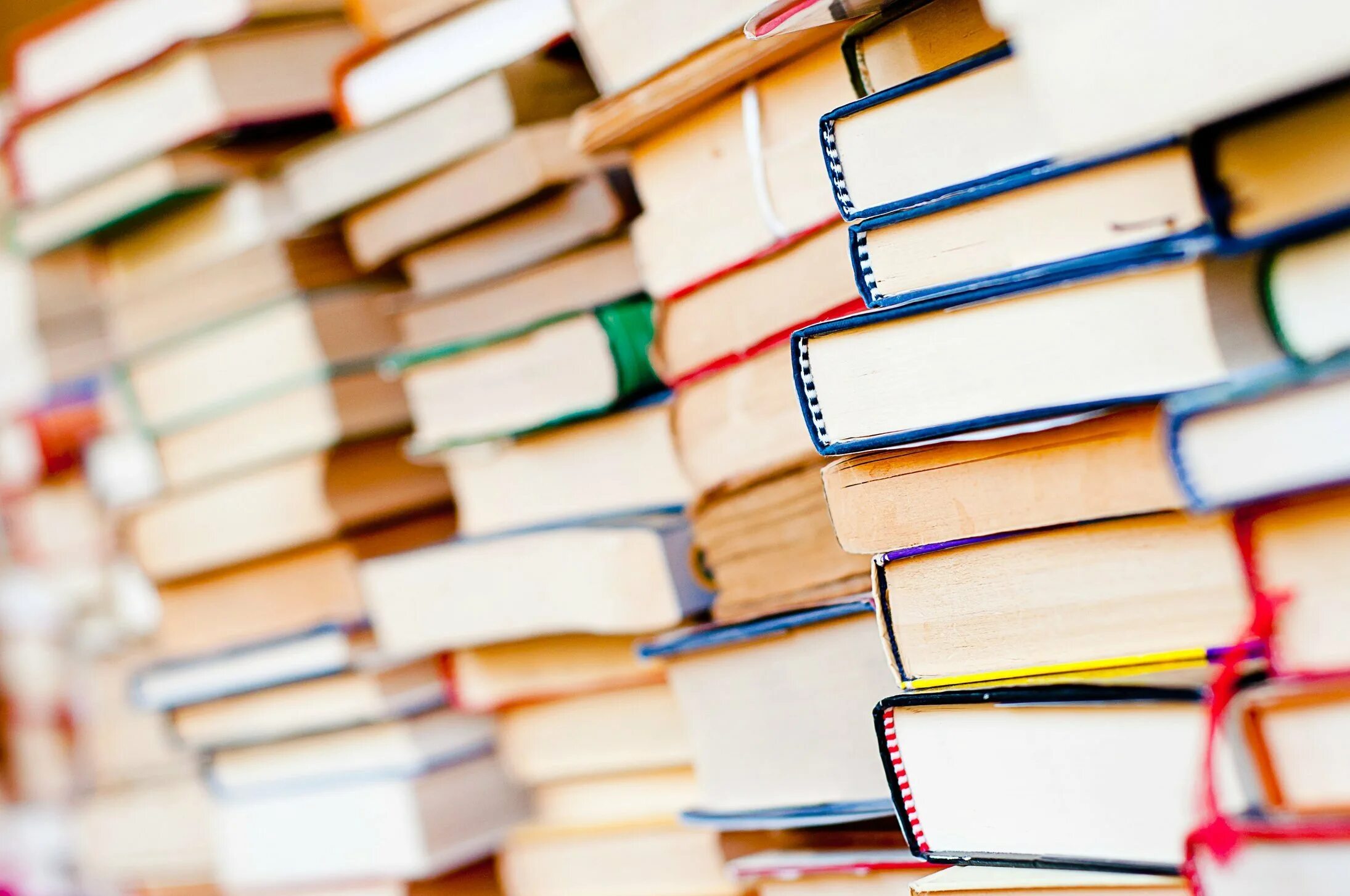 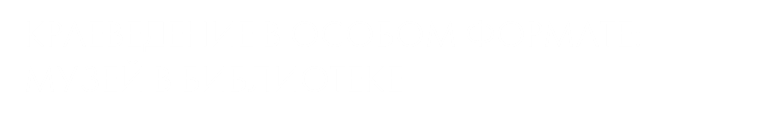 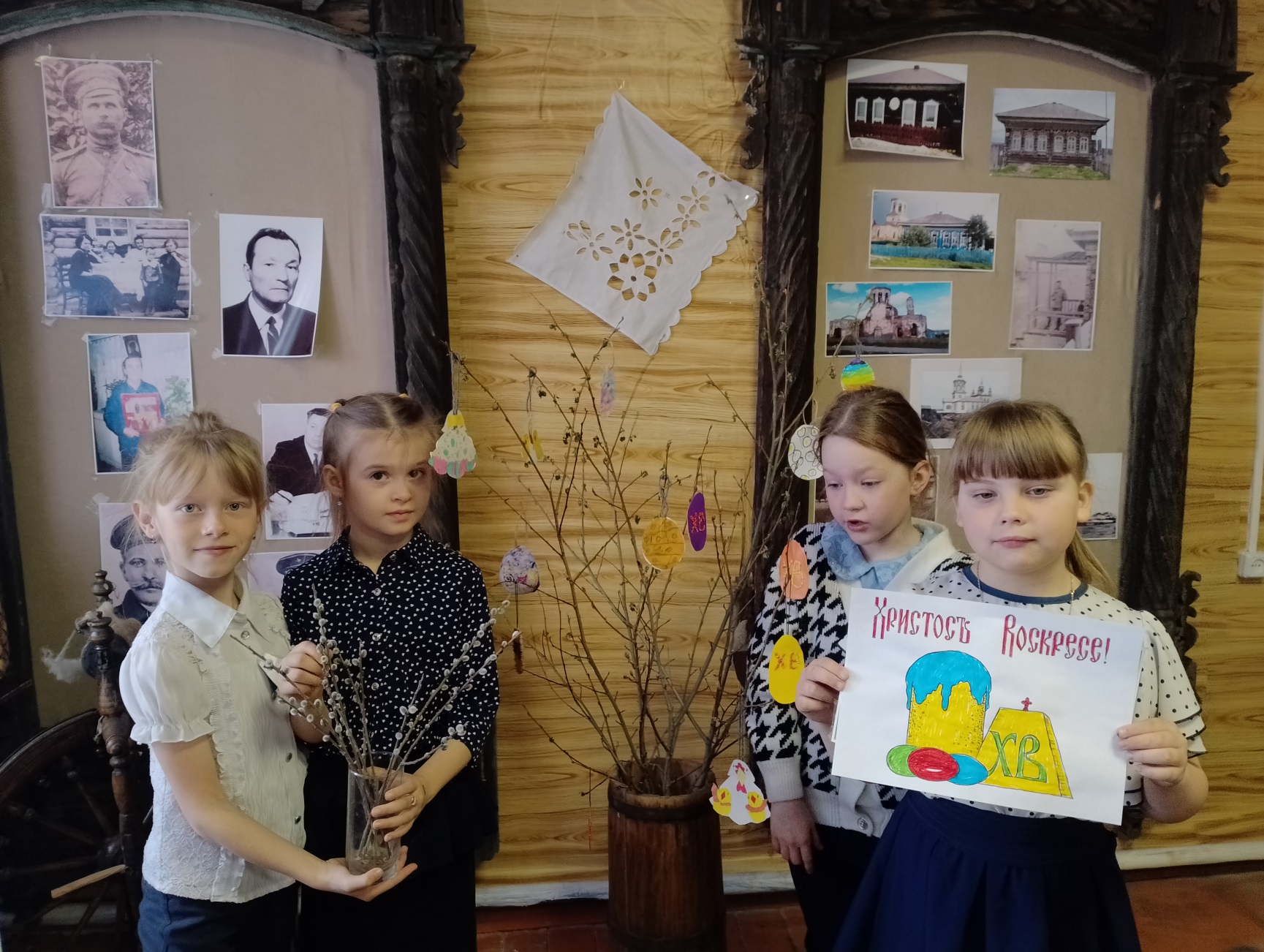 КРАЕВЕДЕНИЕ В ОСОБОМ ФОРМАТЕ: 
МУЗЕЙ В БИБЛИОТЕКЕ
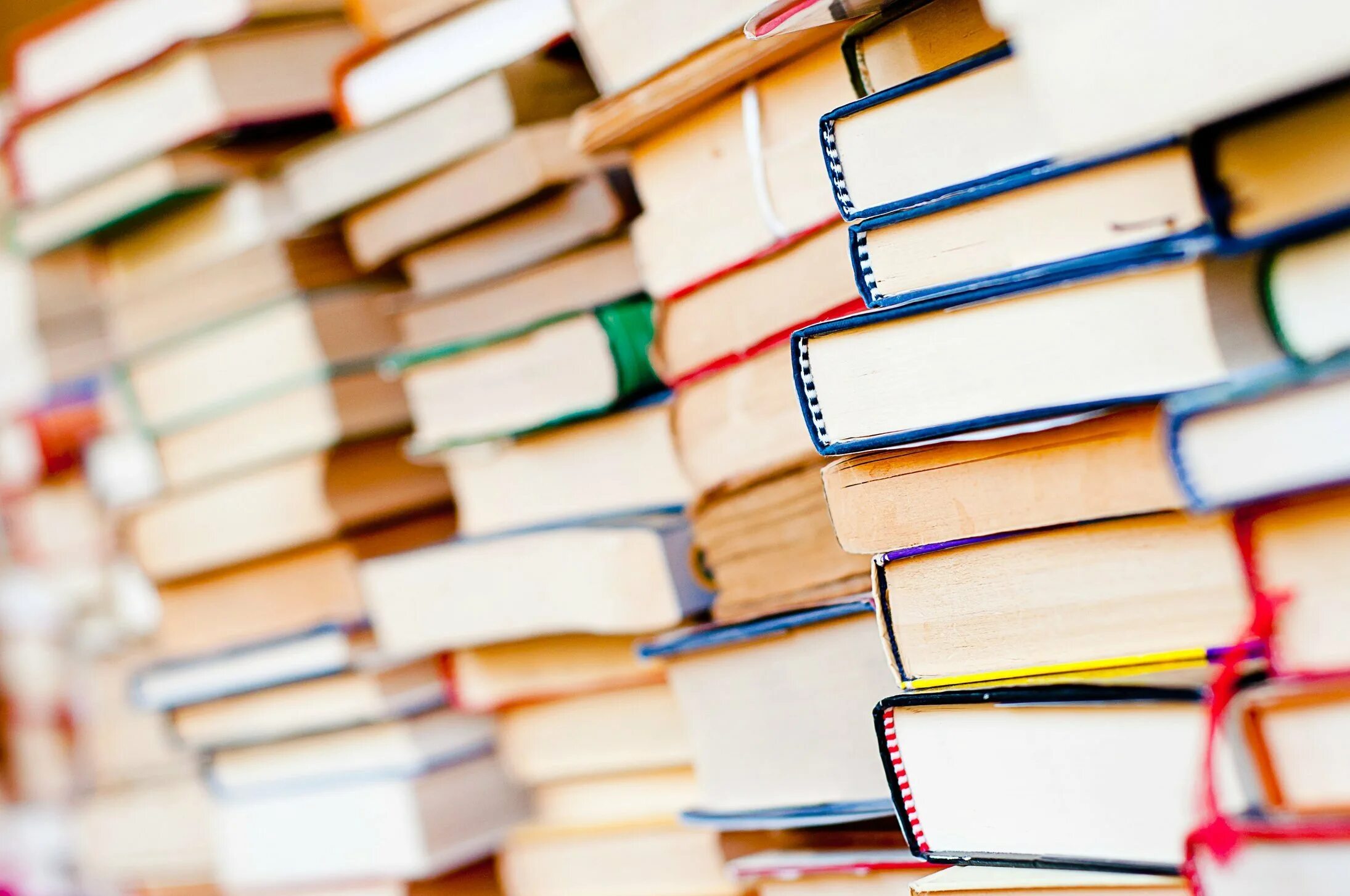 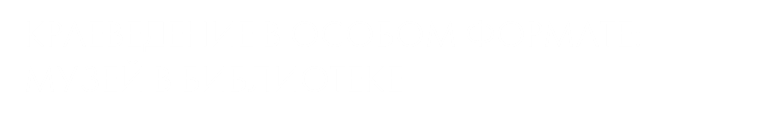 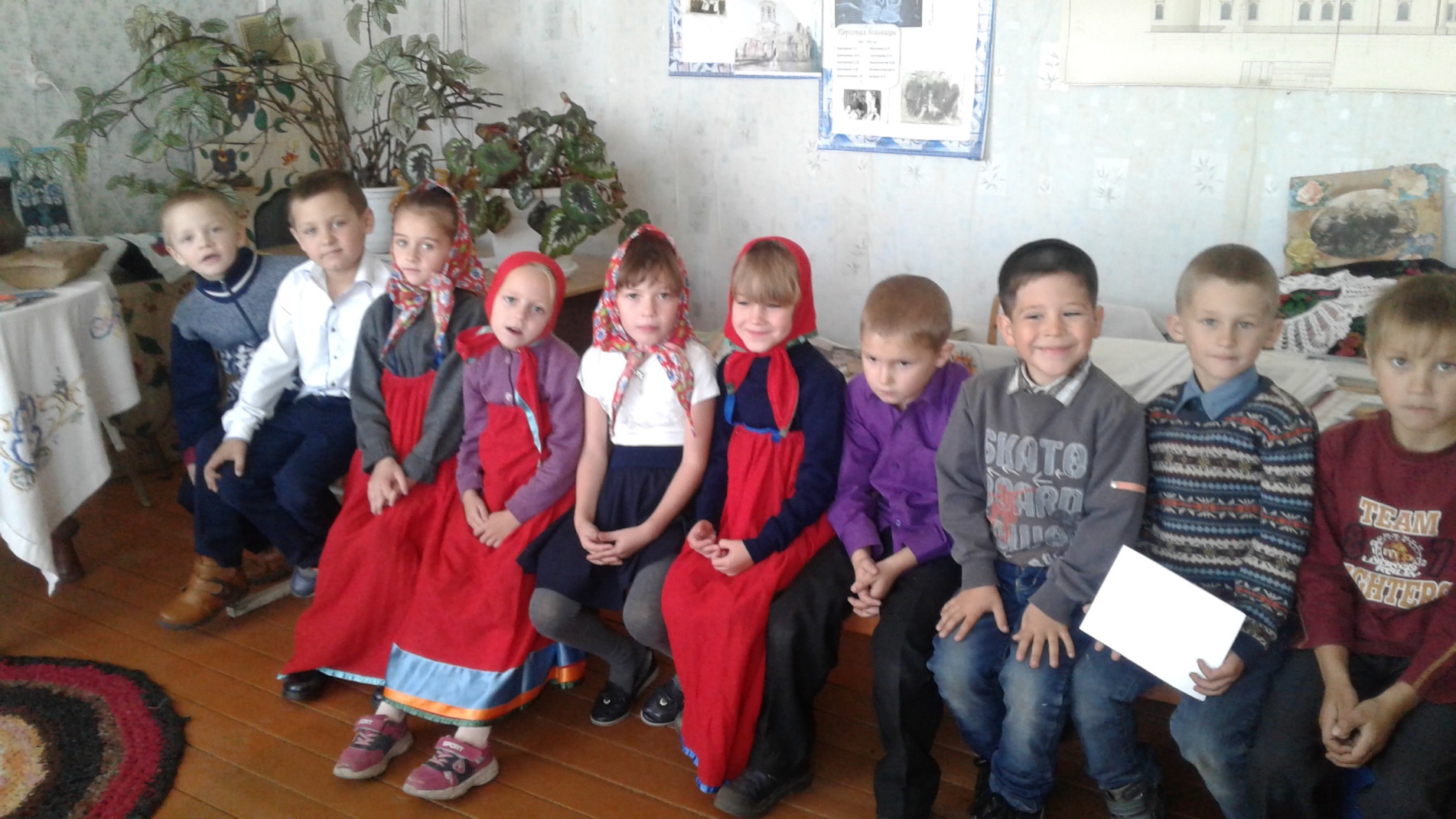 КРАЕВЕДЕНИЕ В ОСОБОМ ФОРМАТЕ: 
МУЗЕЙ В БИБЛИОТЕКЕ
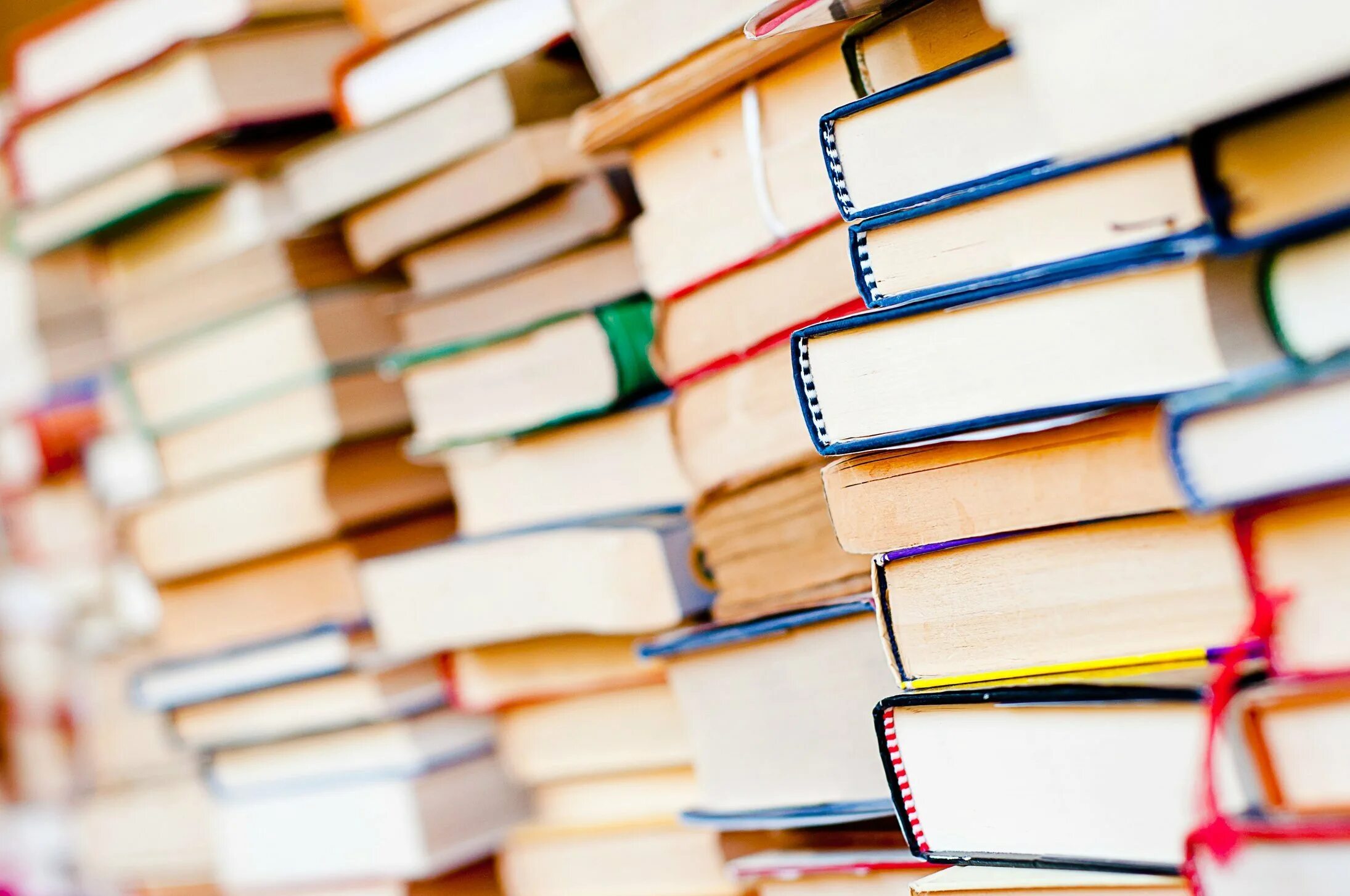 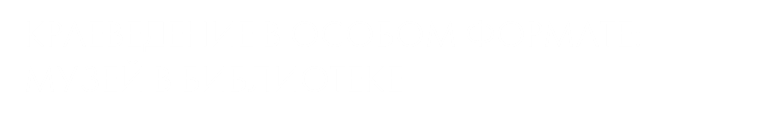 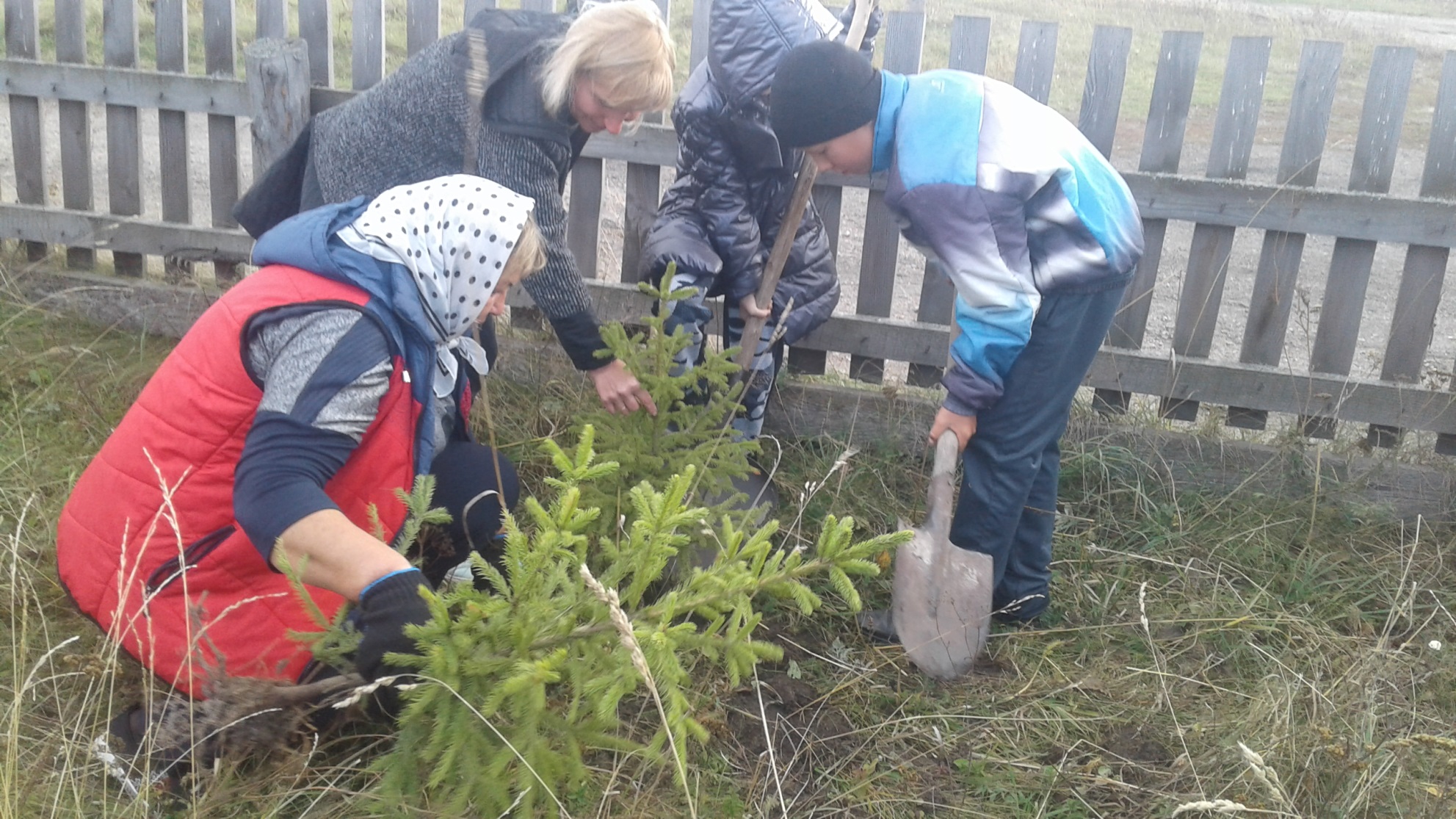 КРАЕВЕДЕНИЕ В ОСОБОМ ФОРМАТЕ: 
МУЗЕЙ В БИБЛИОТЕКЕ
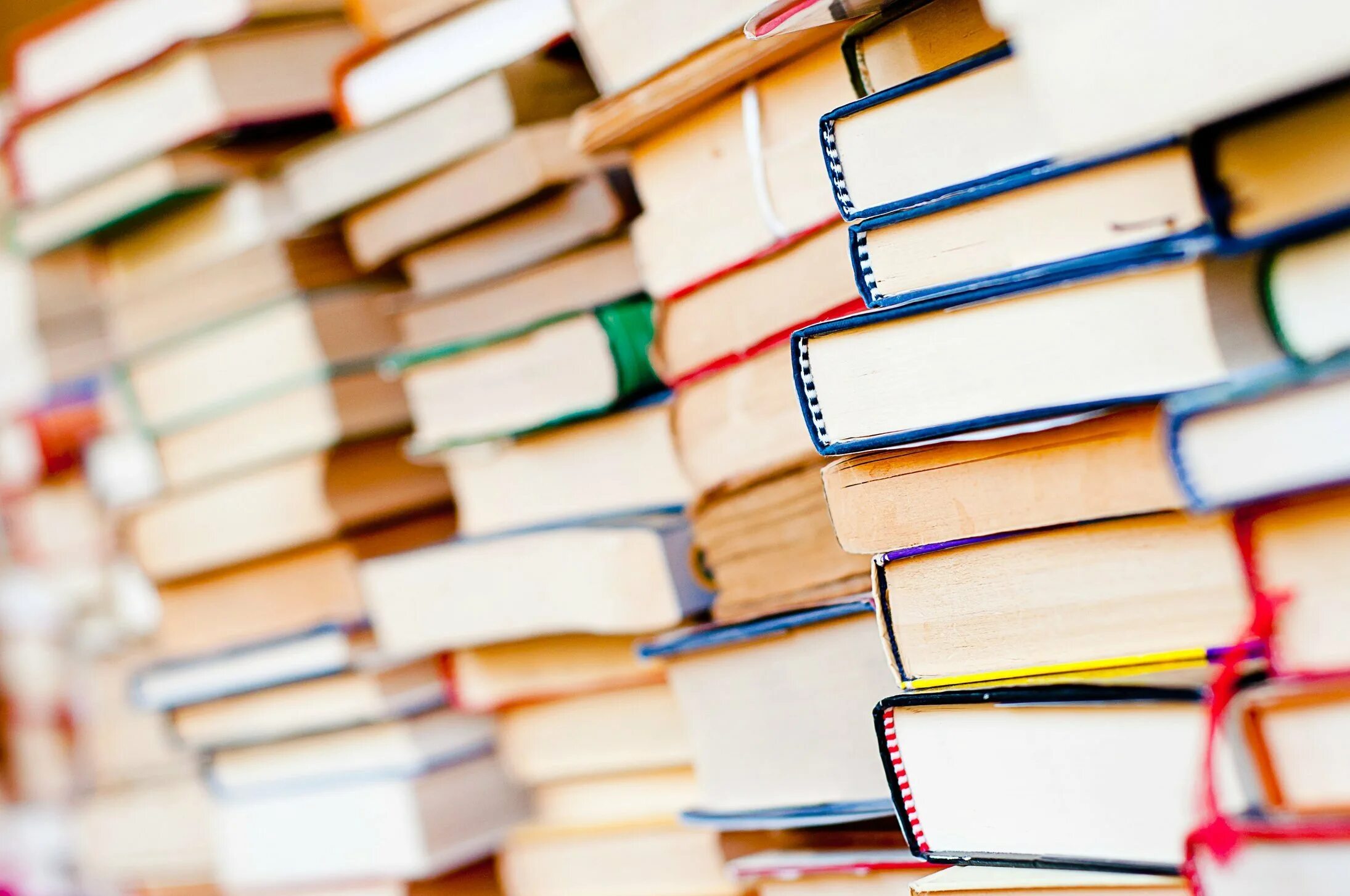 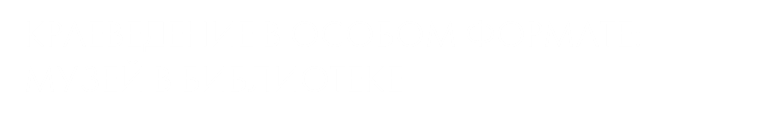 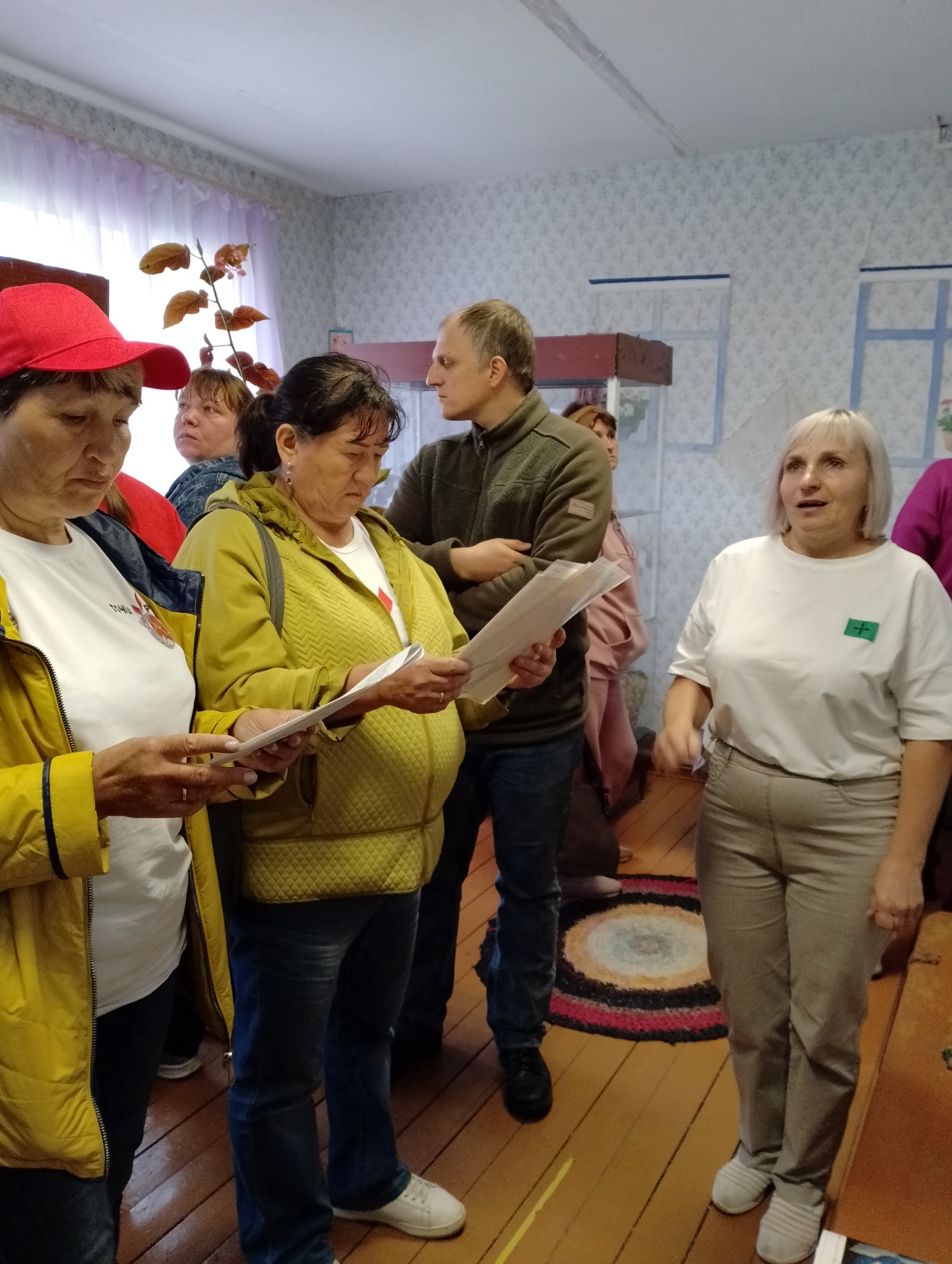 КРАЕВЕДЕНИЕ В ОСОБОМ ФОРМАТЕ: 
МУЗЕЙ В БИБЛИОТЕКЕ
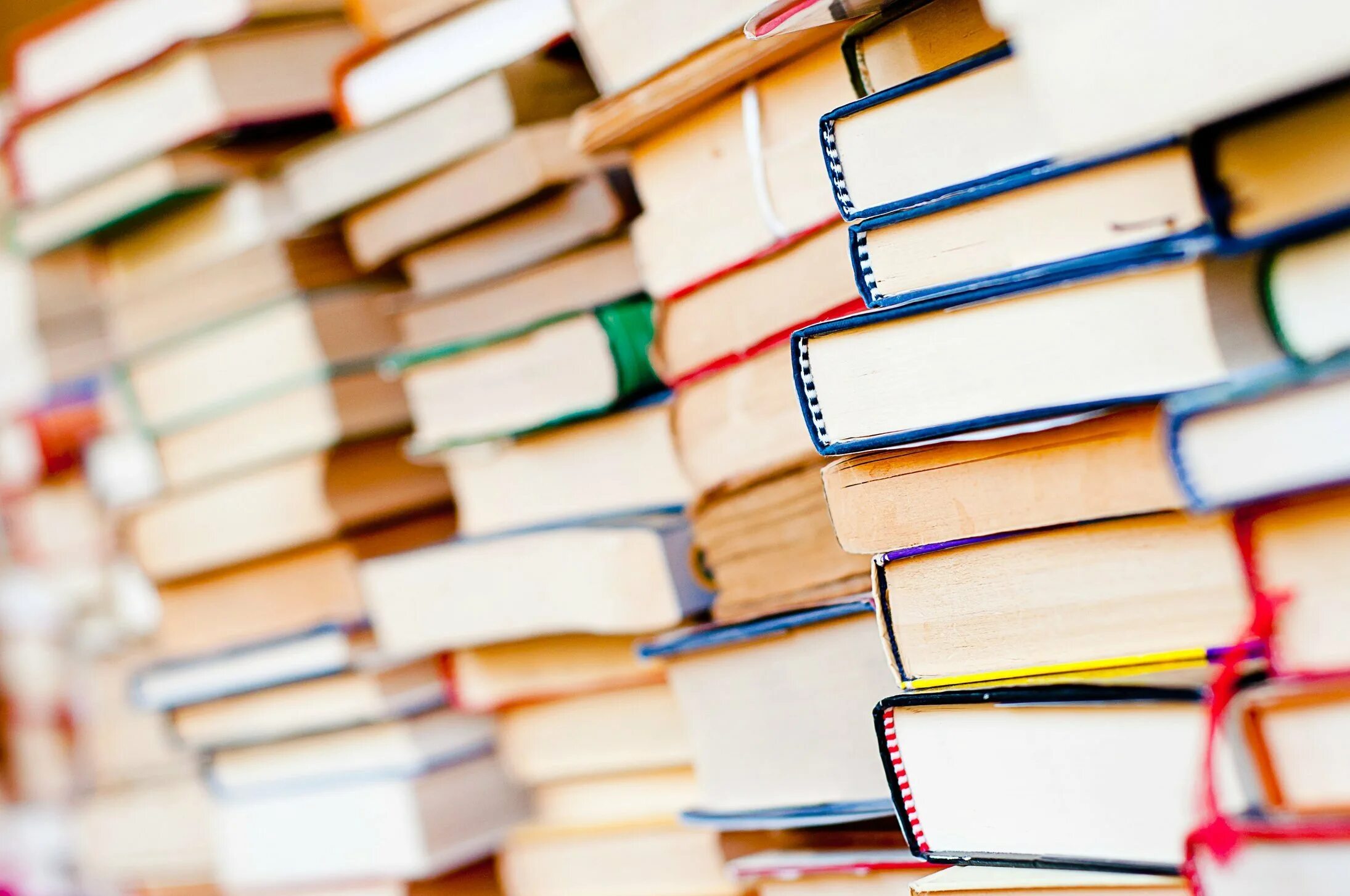 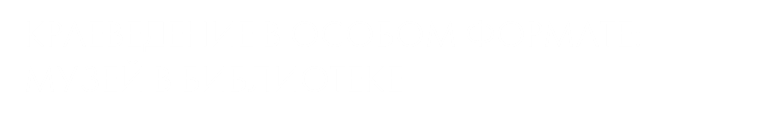 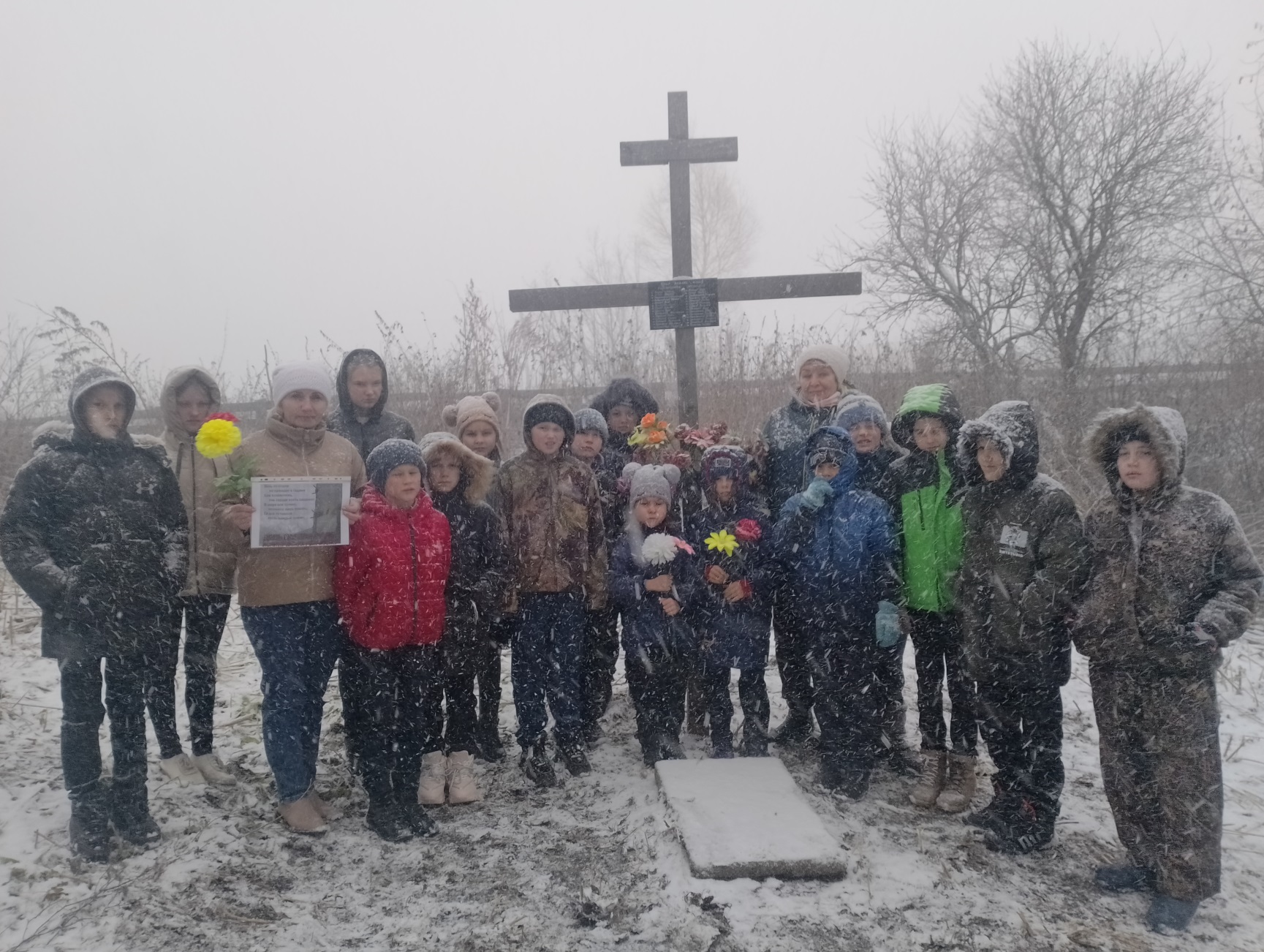 КРАЕВЕДЕНИЕ В ОСОБОМ ФОРМАТЕ: 
МУЗЕЙ В БИБЛИОТЕКЕ
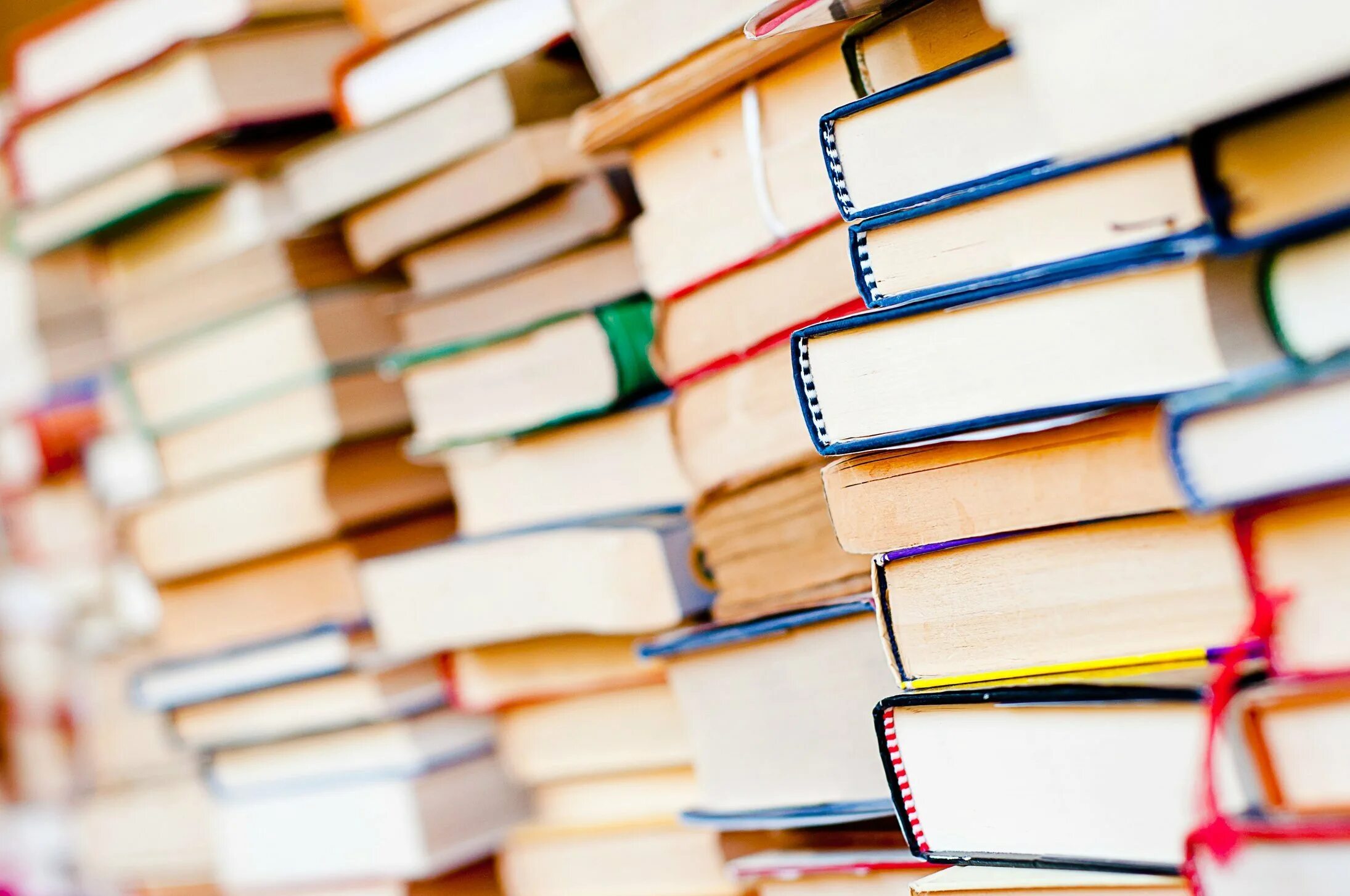 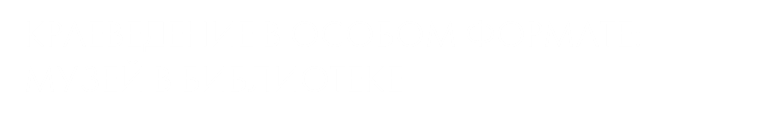 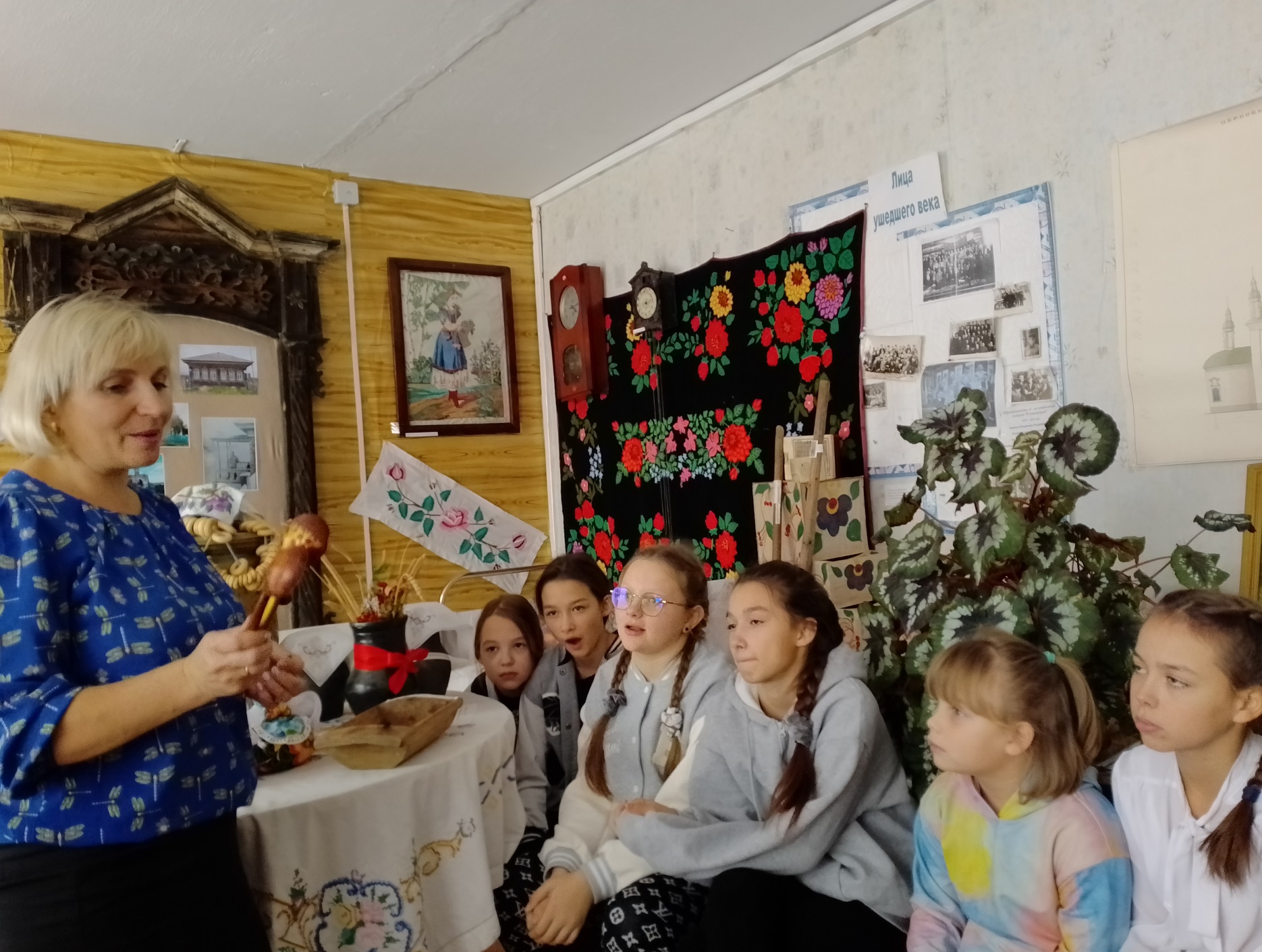 КРАЕВЕДЕНИЕ В ОСОБОМ ФОРМАТЕ: 
МУЗЕЙ В БИБЛИОТЕКЕ
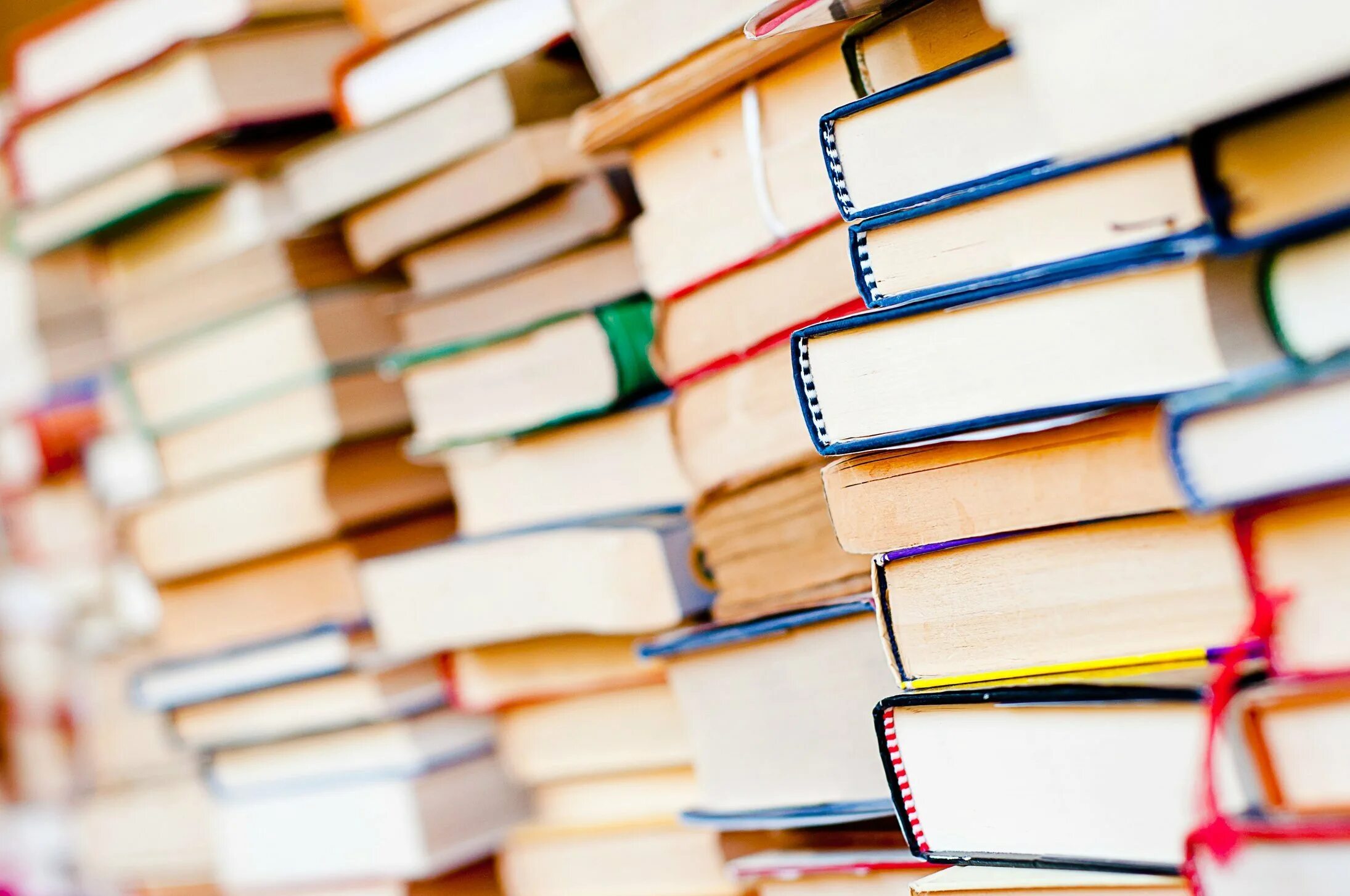 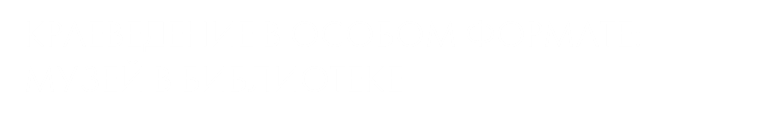 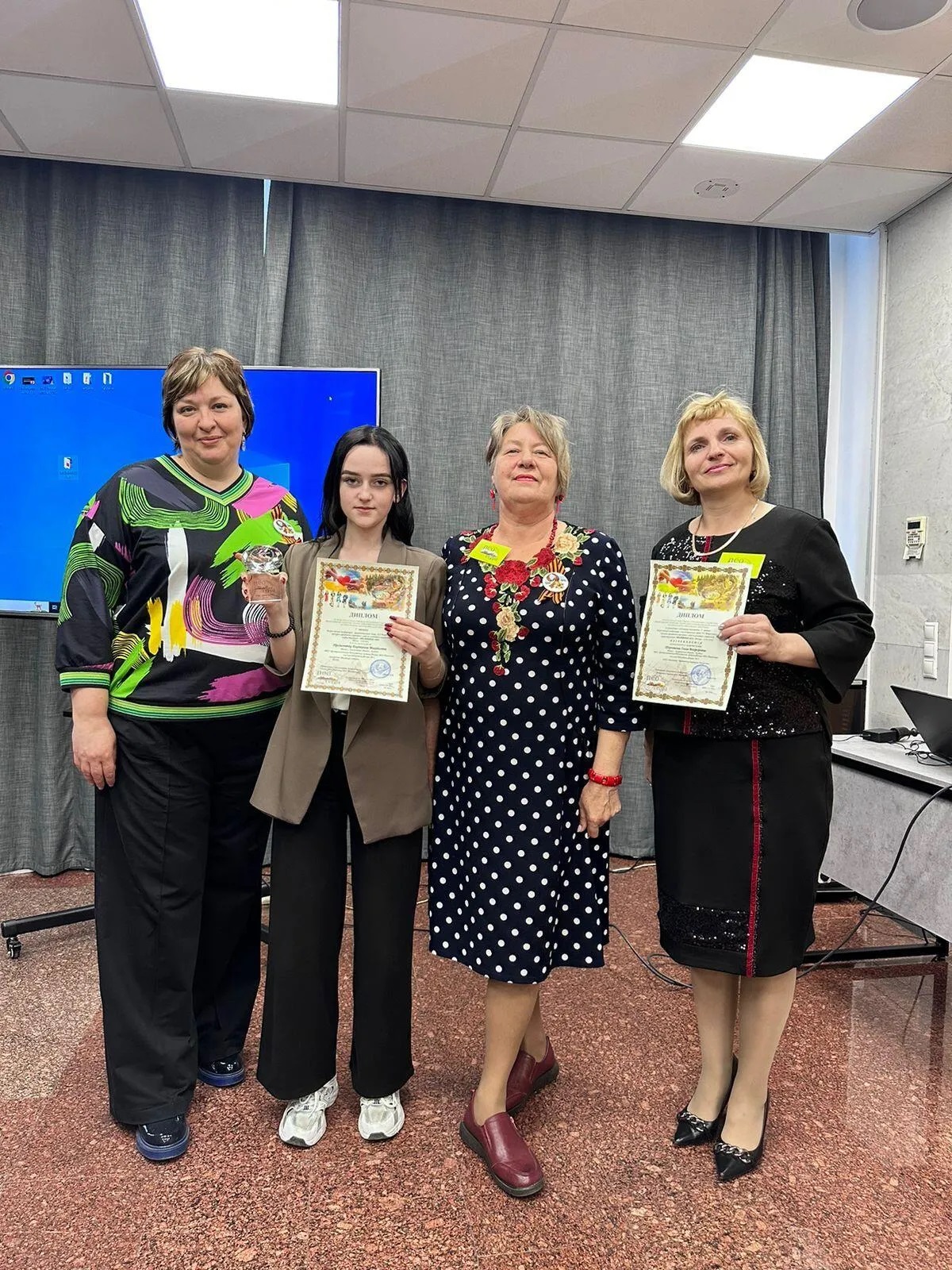 Наши контакты
Кемеровская область - Кузбасс, 
Яйский округ, с. Ишим, 
Садовый пер., д. 3
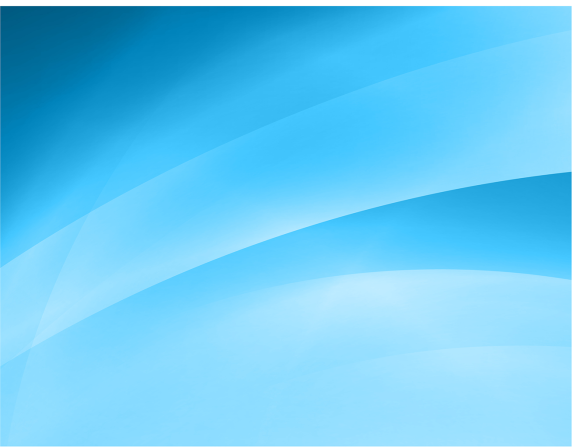 Ишимская сельская библиотека-филиал №11
Торгашина Ольга Викторовна
ishim.torgashina@yandex.ru
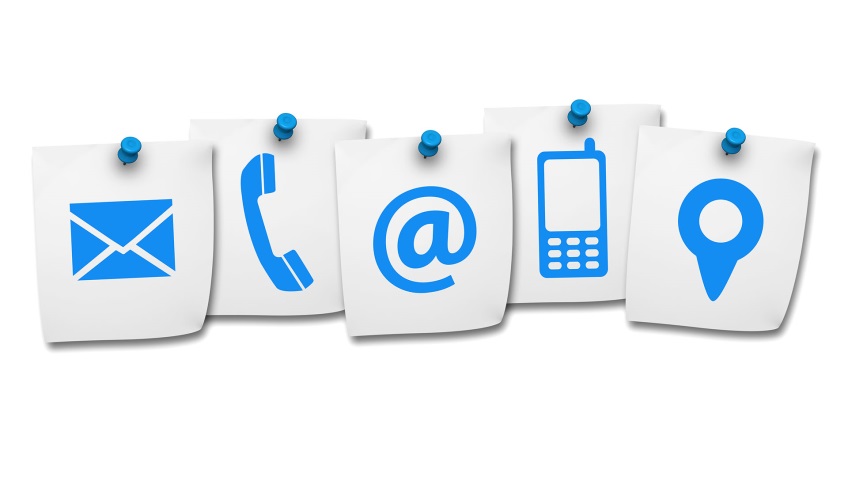 ©МБУ ЦБС Яйского округа, 2024